«Мы уже большими стали»отчет для родителей второй группы раннего возраста «Веселые горошины»
Уважаемые родители ! Позвольте вам представить фото отчет за 2020 – 2021  учебный год.
Наши детки подросли: они уже переходят в младшую группу.
Сейчас мы расскажем Вам чему мы уже успели научиться. А научились мы многому.
Надеюсь, что вам понравится!
Вы привели своих детей в детский сад и у нас с Вами одна общая цель, сделать их пребывание здесь комфортным, безопасным, интересным, увлекательным, познавательным
Пускай детишки разные, все умиляют нас.Со щечками, с веснушками, с причёской и без,Кто с мамиными ушками, кто копия – отец.Смеются, улыбаются, лепечут кто о чем,Машинками играются и прыгают с мячом.Такие они разные все наши малыши,Но самые прекрасные, ведь я права? Скажи…
Ваши дети, целый год ходили во вторую  группу раннего возраста. Они пришли такими маленькими, беззащитными: всего боялись и плакали и, конечно же, звали маму. А теперь посмотрите, какими они стали, разве скажешь, что они плаксы и капризули. Конечно же, нет. Они совсем большие, умеют сами ложкой кушать, да и штанишки сумеют надеть, и песню споют, и стихи прочтут, а как они умеют рисовать. Маленькие помощники помогают нам наводить порядок в группе, убирать игрушки.
Утренняя гимнастика!
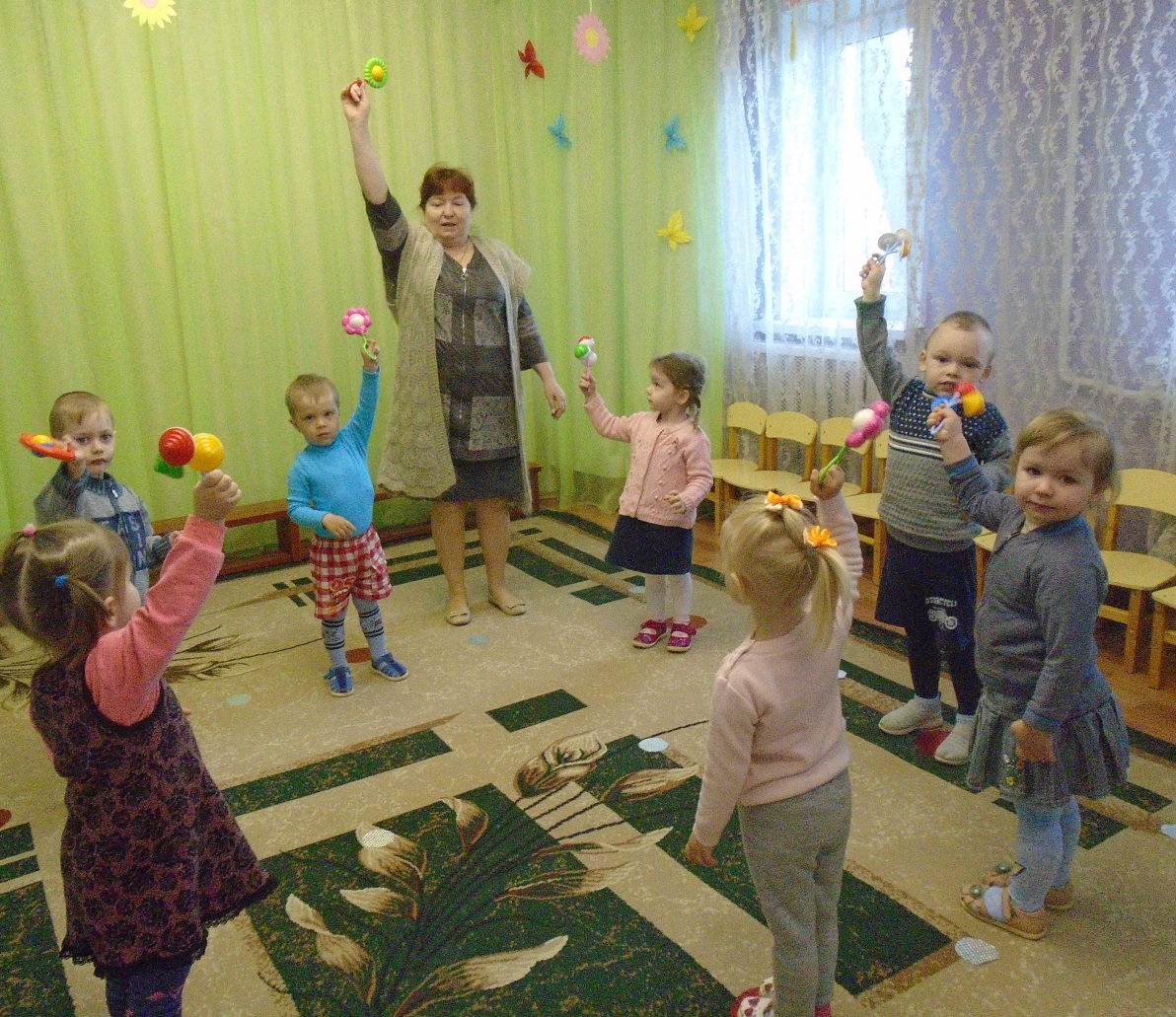 Моем руки перед едой
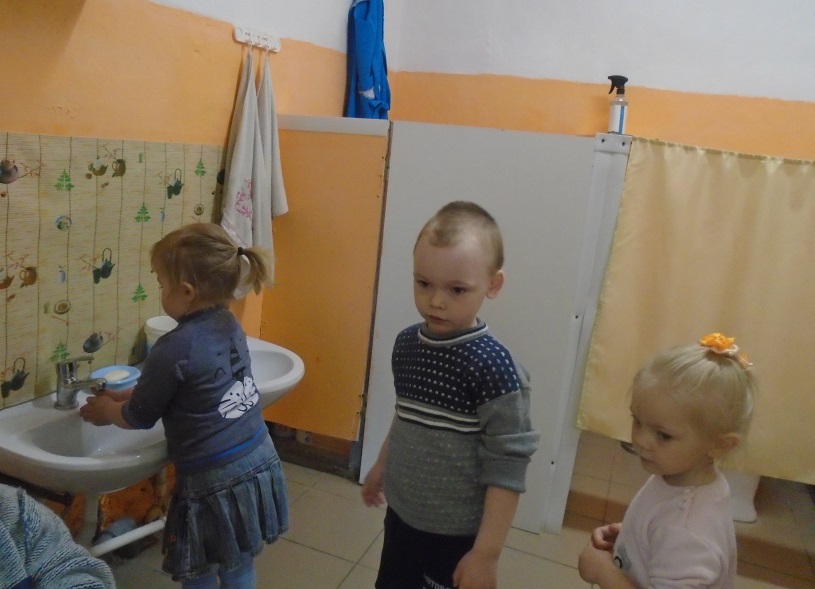 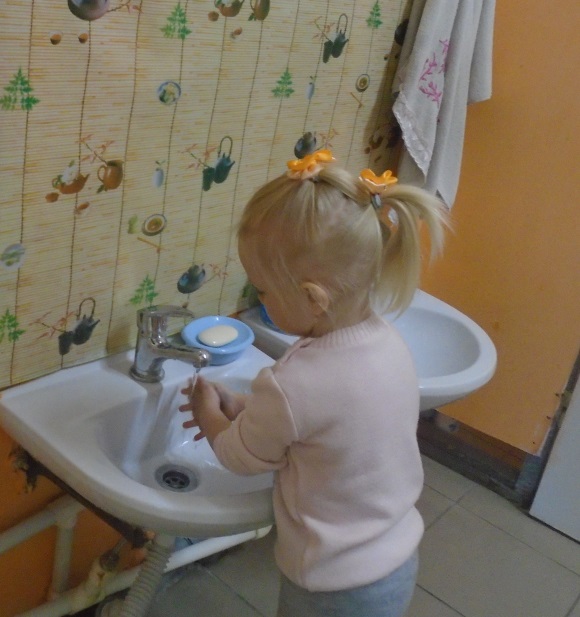 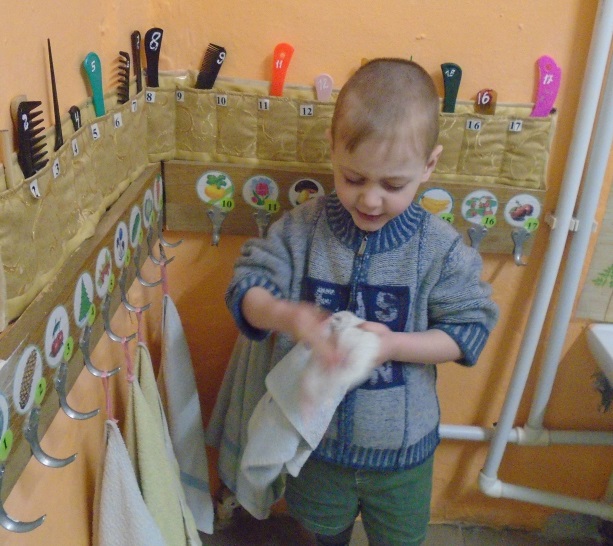 Завтрак
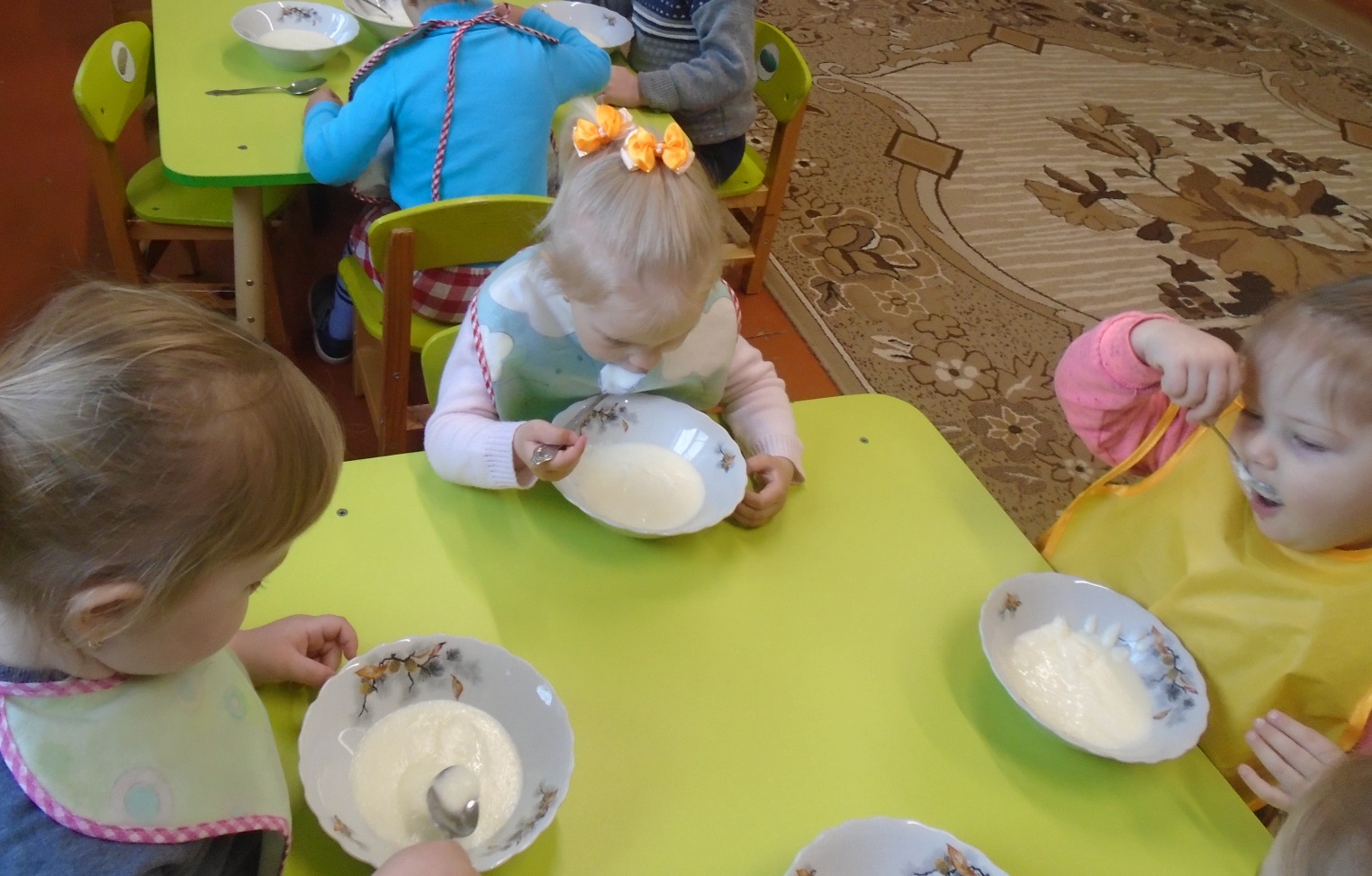 Второй завтрак
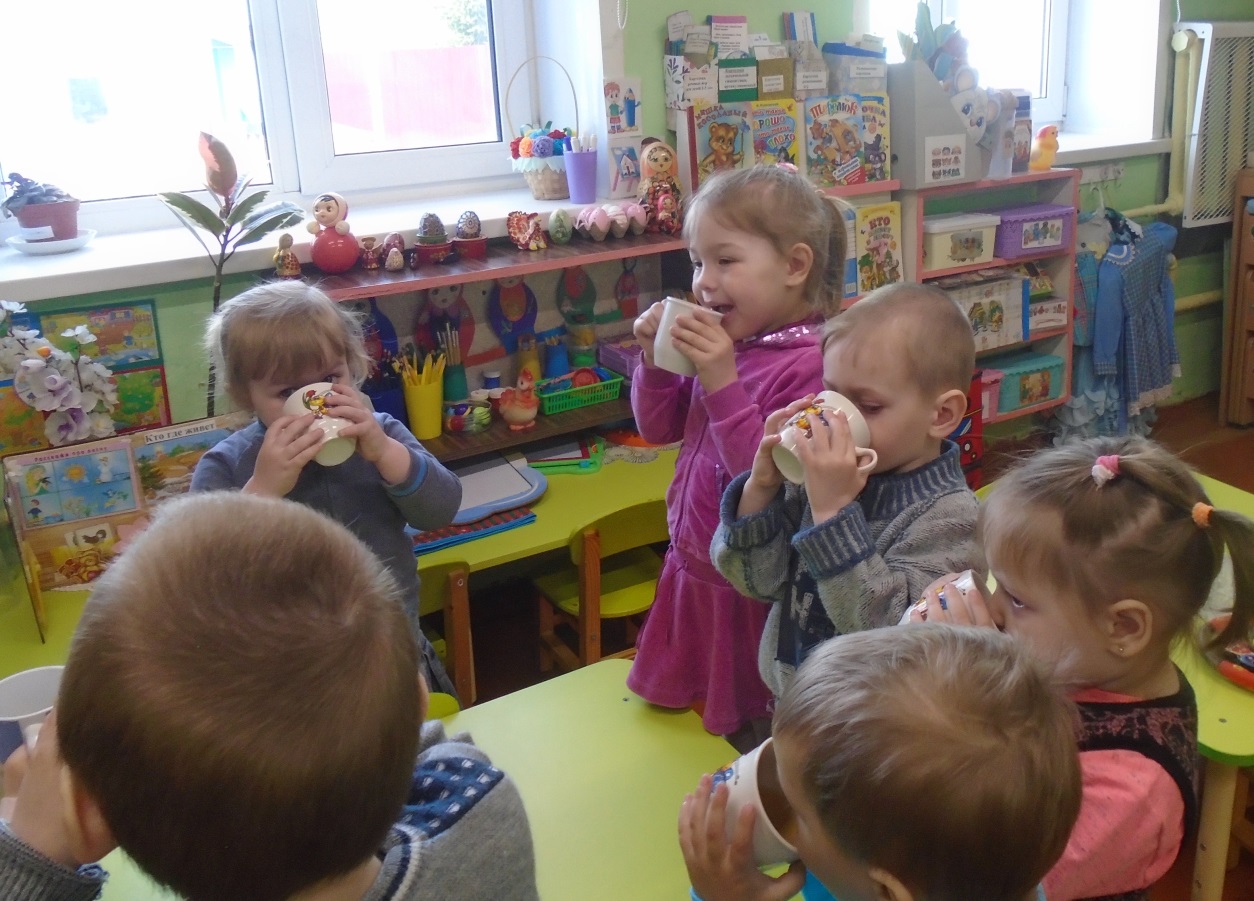 Обед
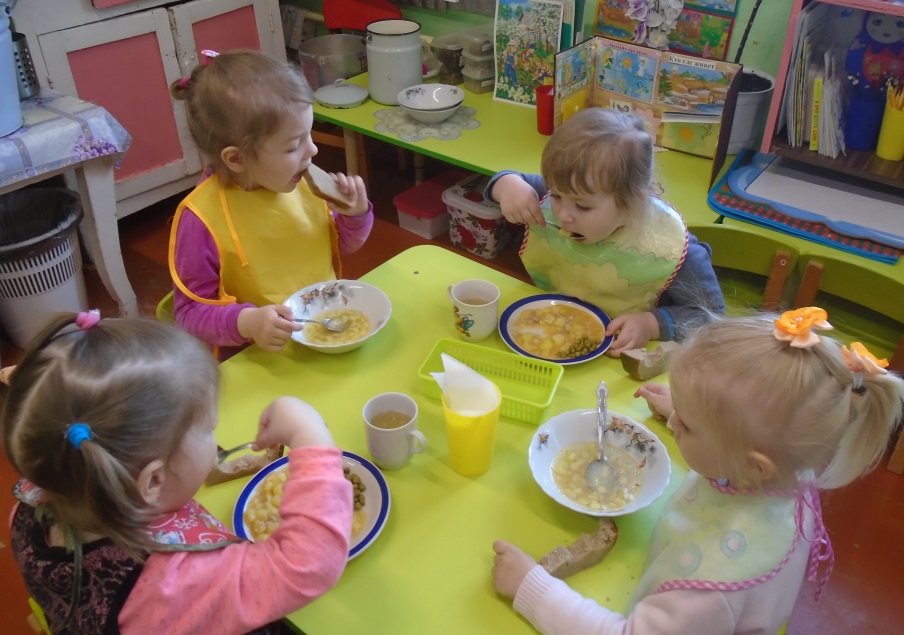 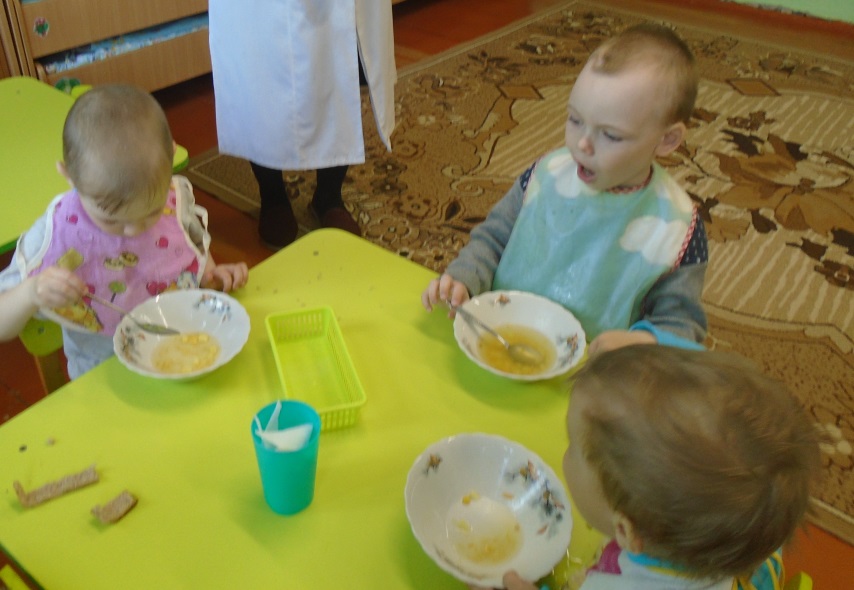 Занятие: Познавательная деятельность
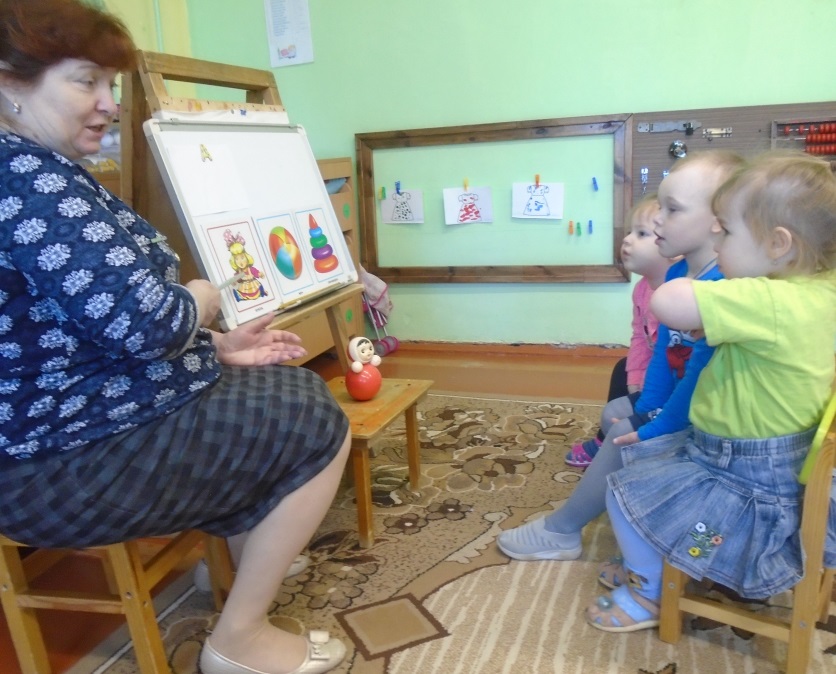 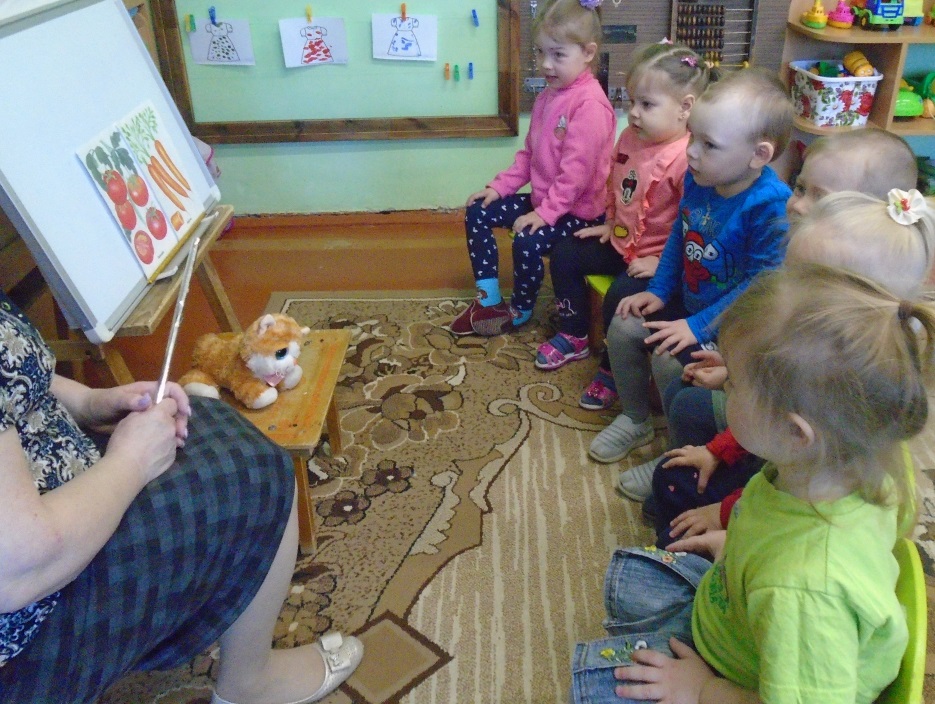 Художественно-эстетическая деятельность: Рисование
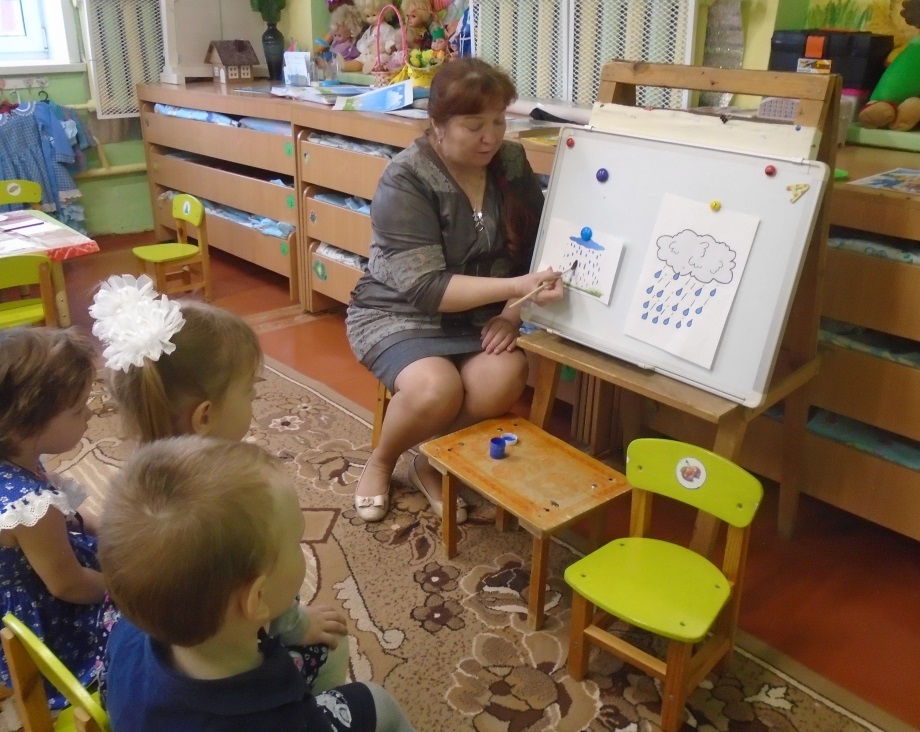 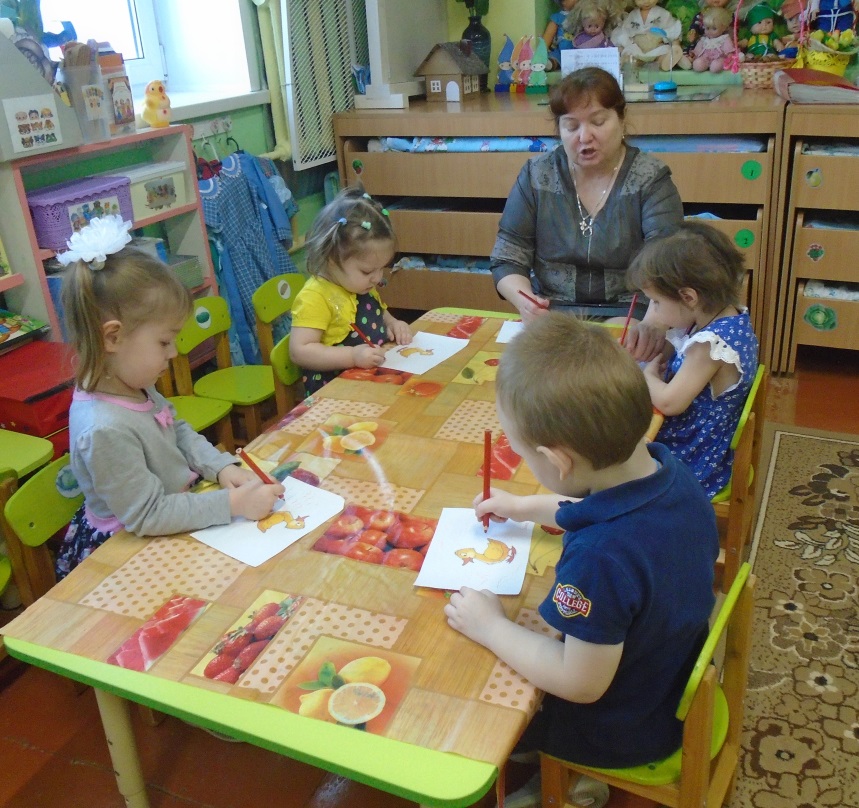 Музыкальное занятие
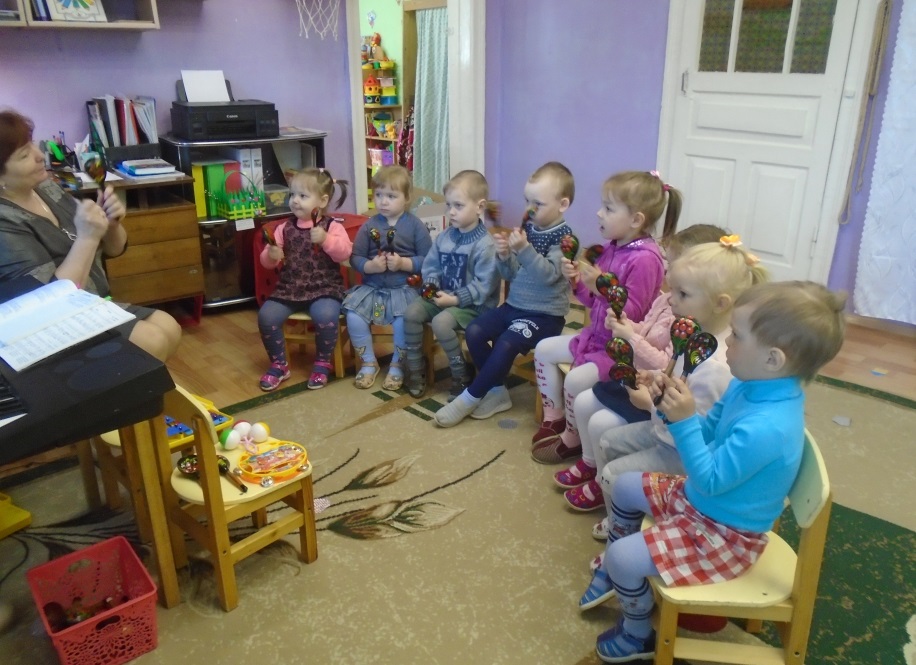 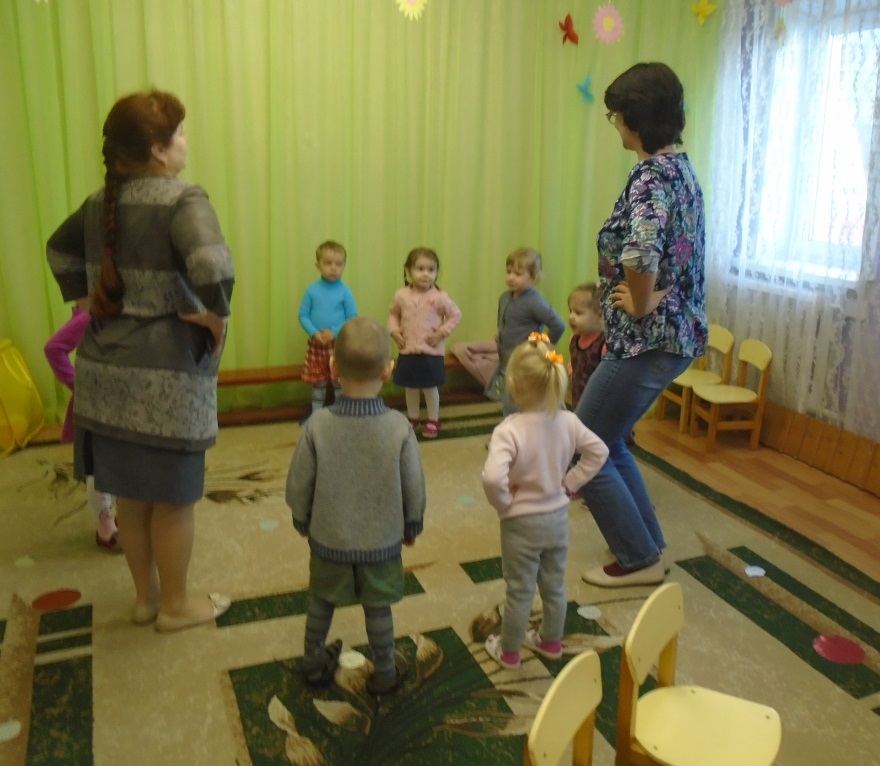 Двигательная деятельность: Физкультура
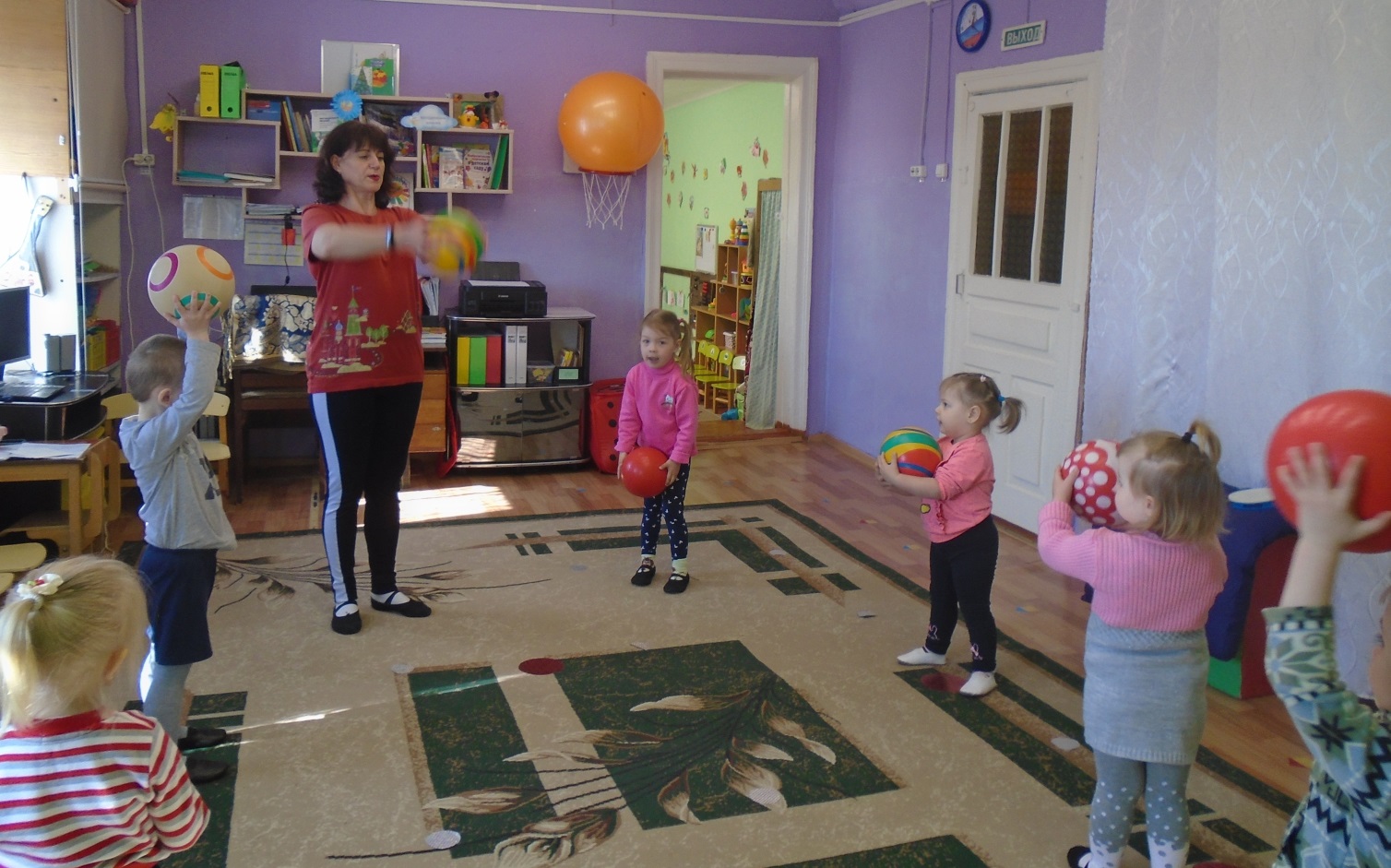 Театрализация: сказка «Заюшкина избушка»
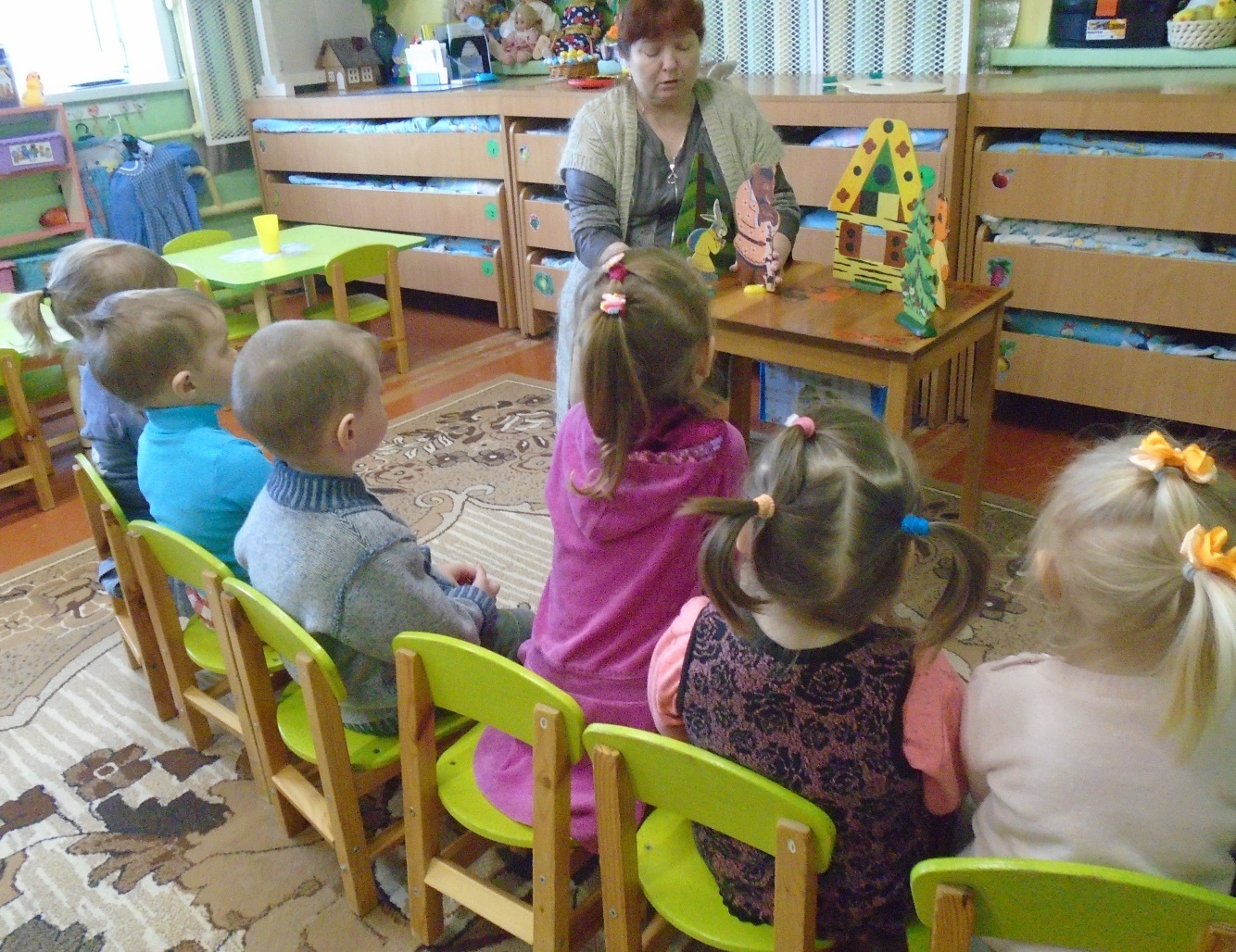 Развлечение, танец с цветочками
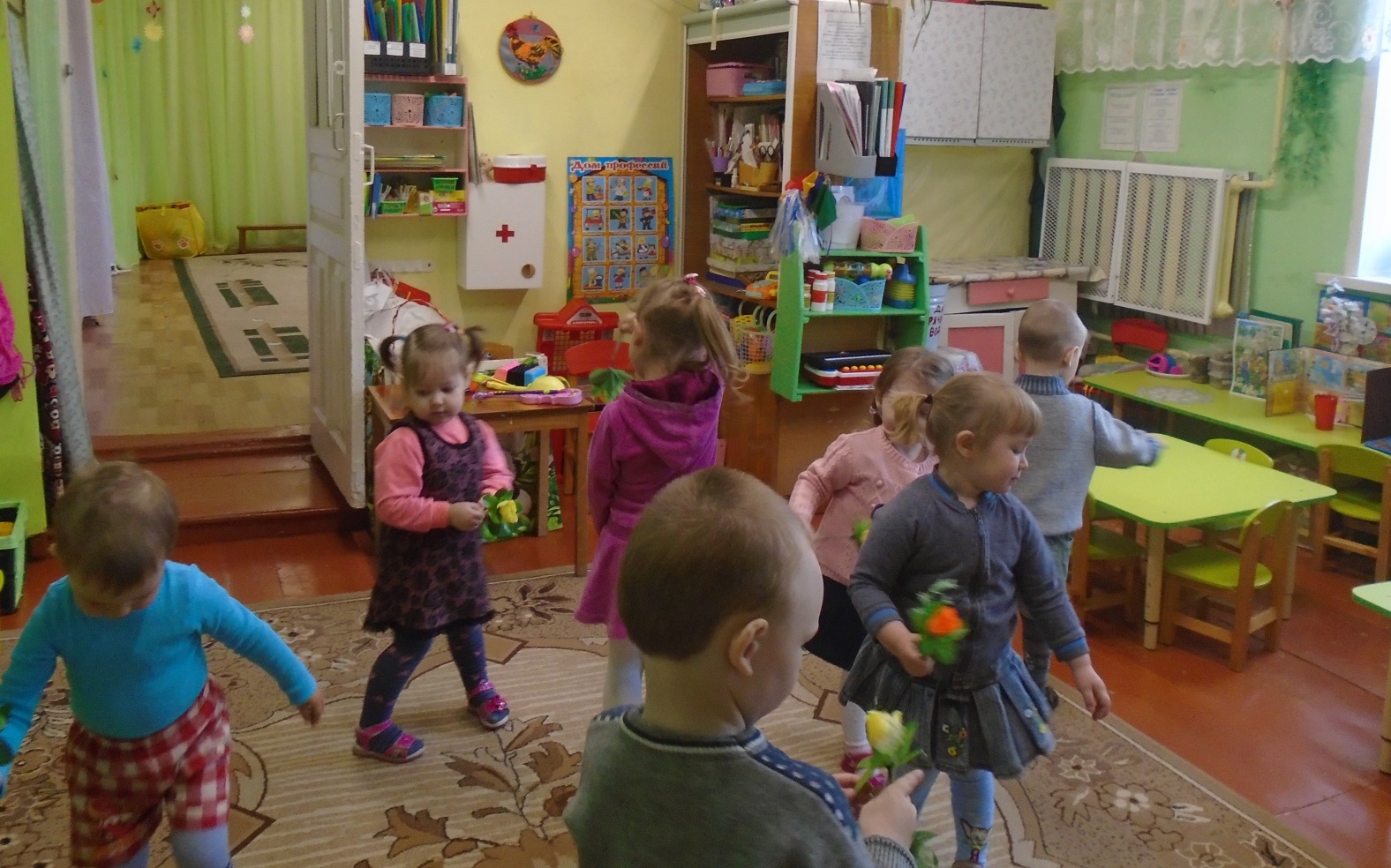 Рисуем пальчиком, карандашом, кисточкой.
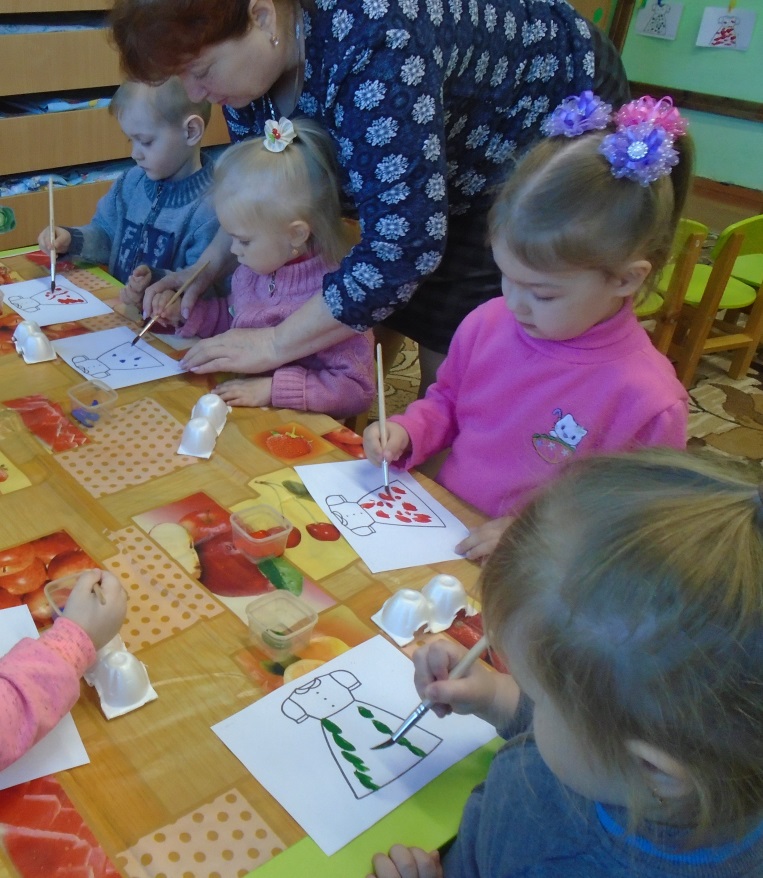 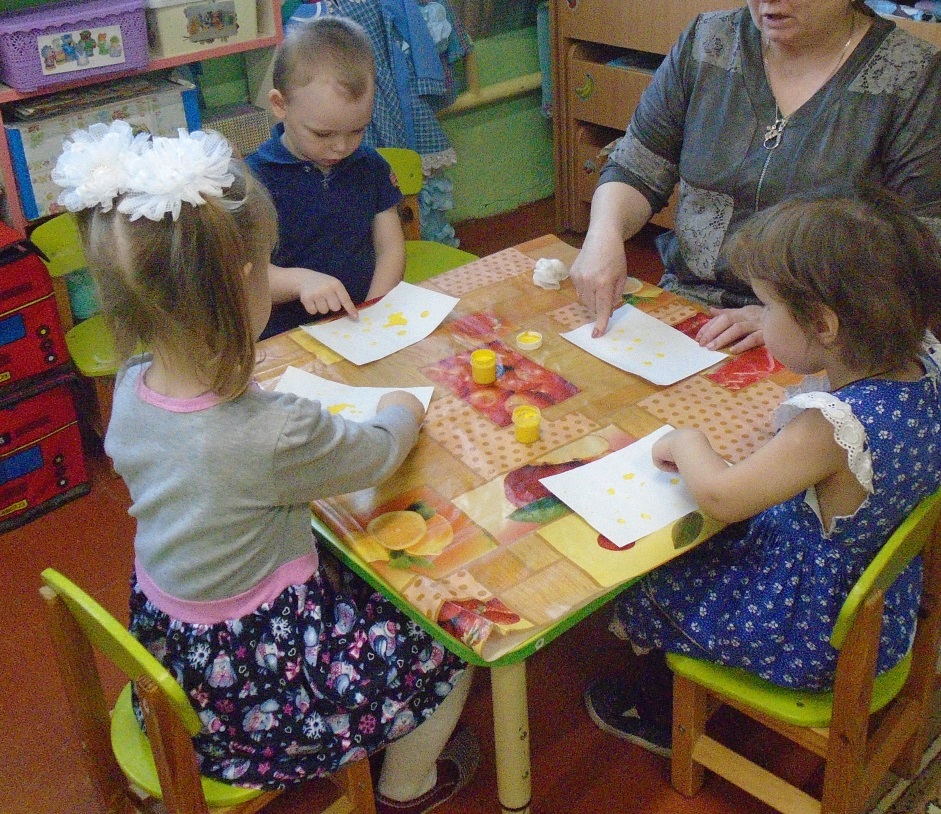 Играем в дидактические игры: «Волшебный мешочек».
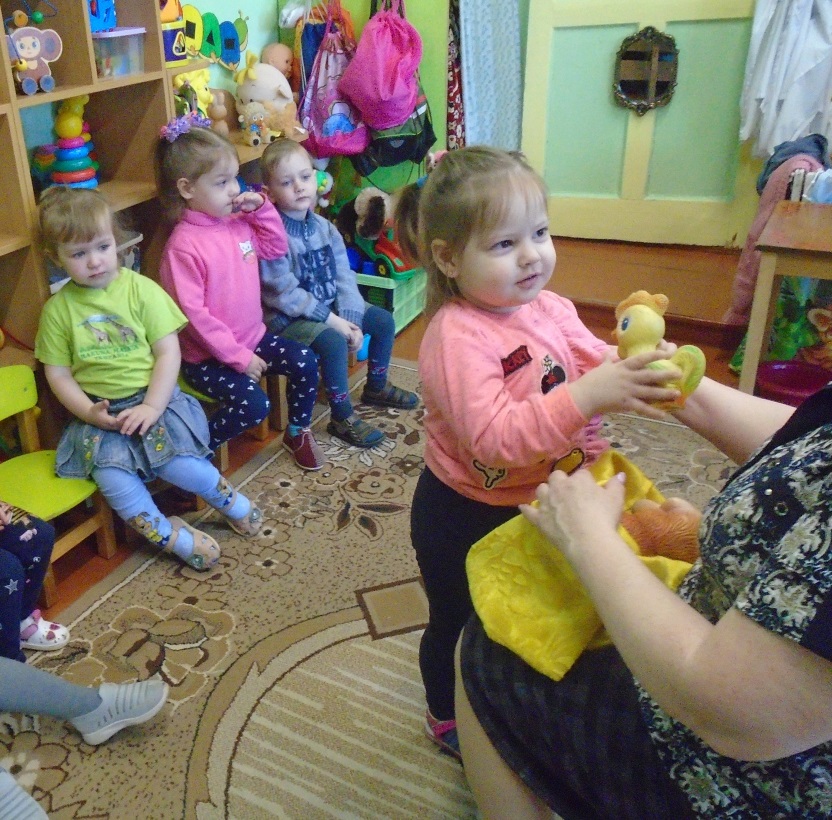 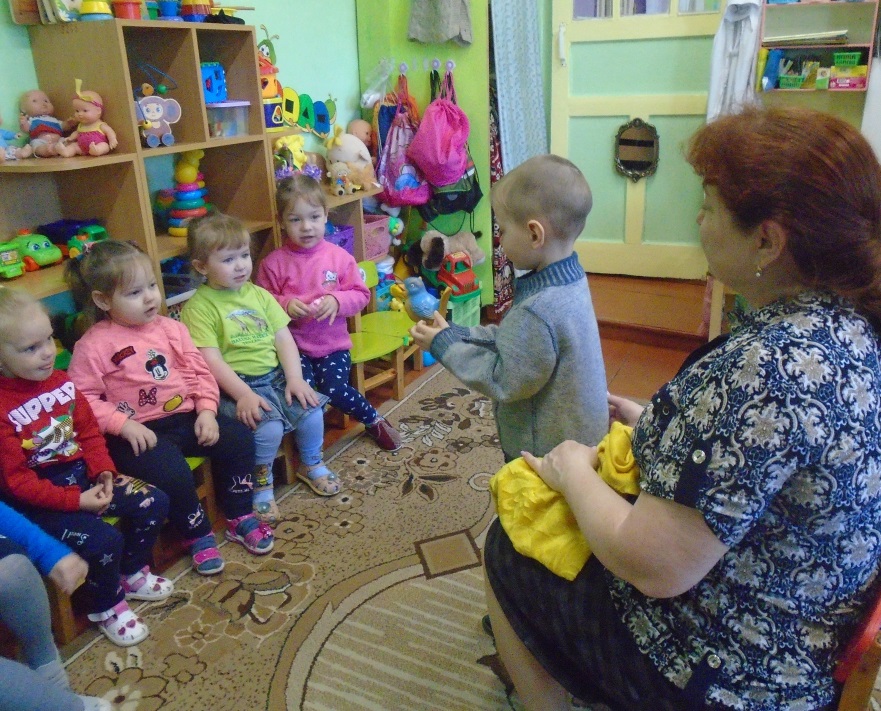 «Цветок для бабочки»
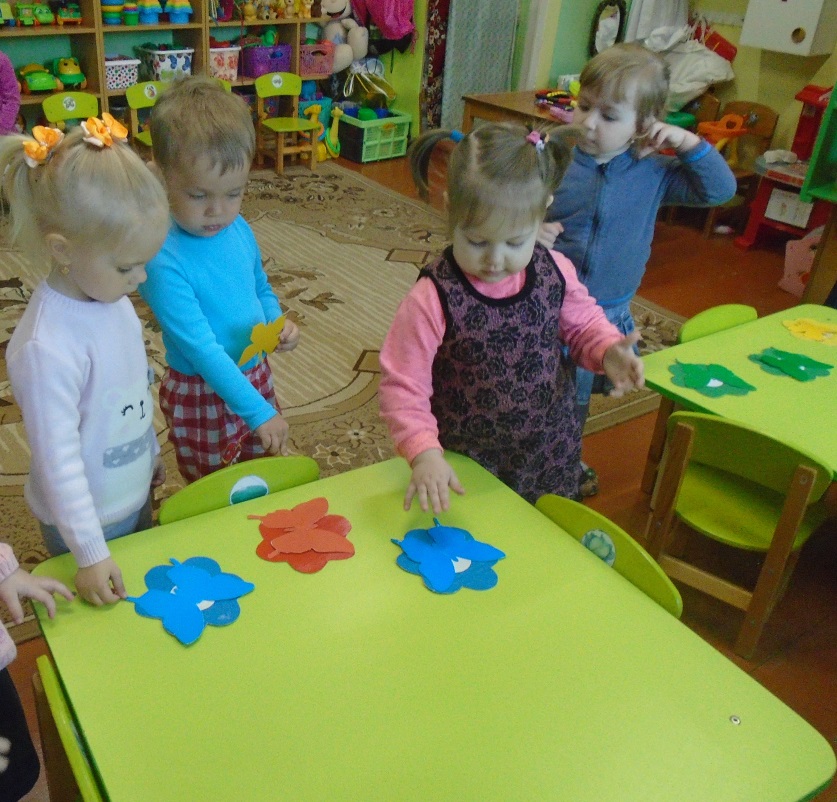 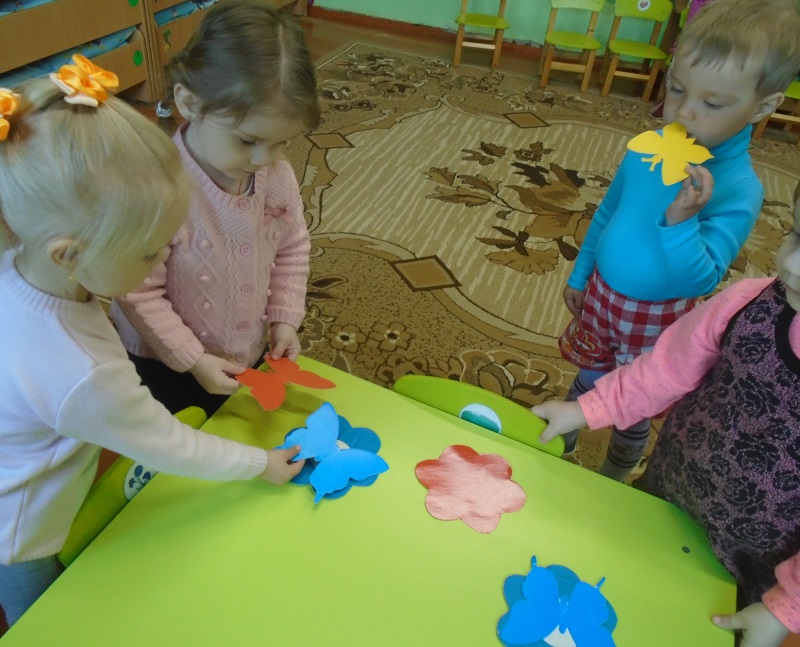 «Фонарики Воскобовича»
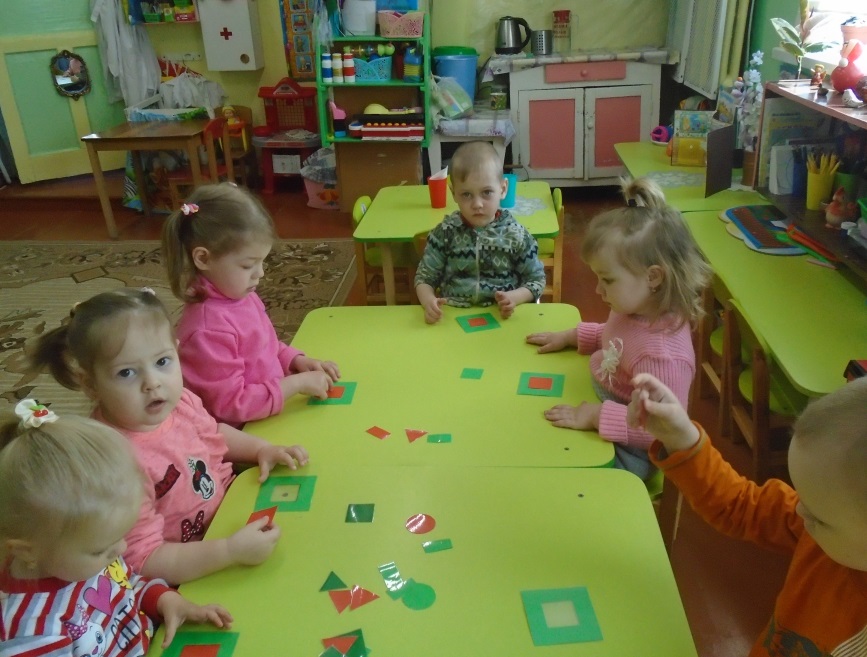 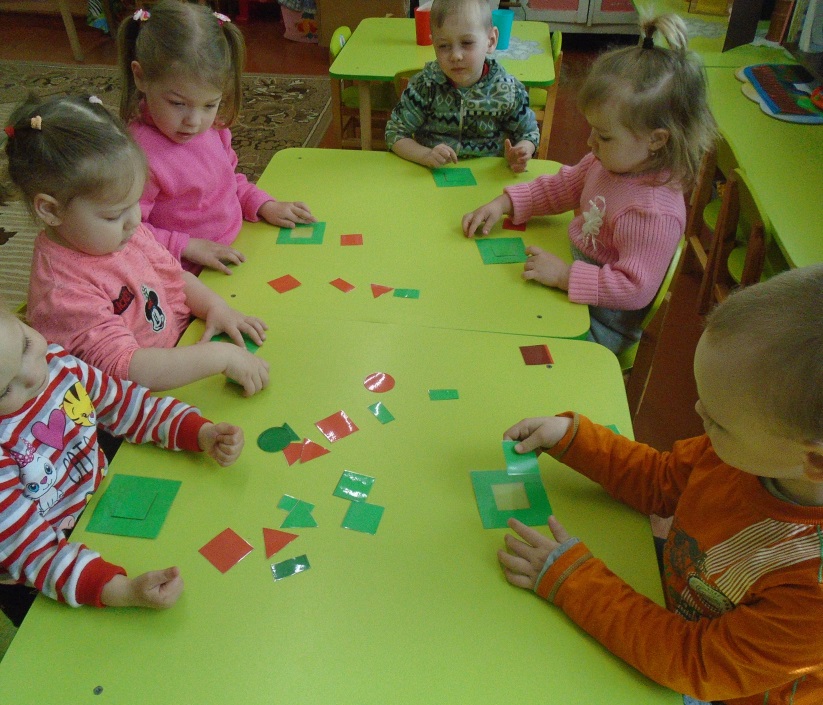 «Подарок для гномиков»
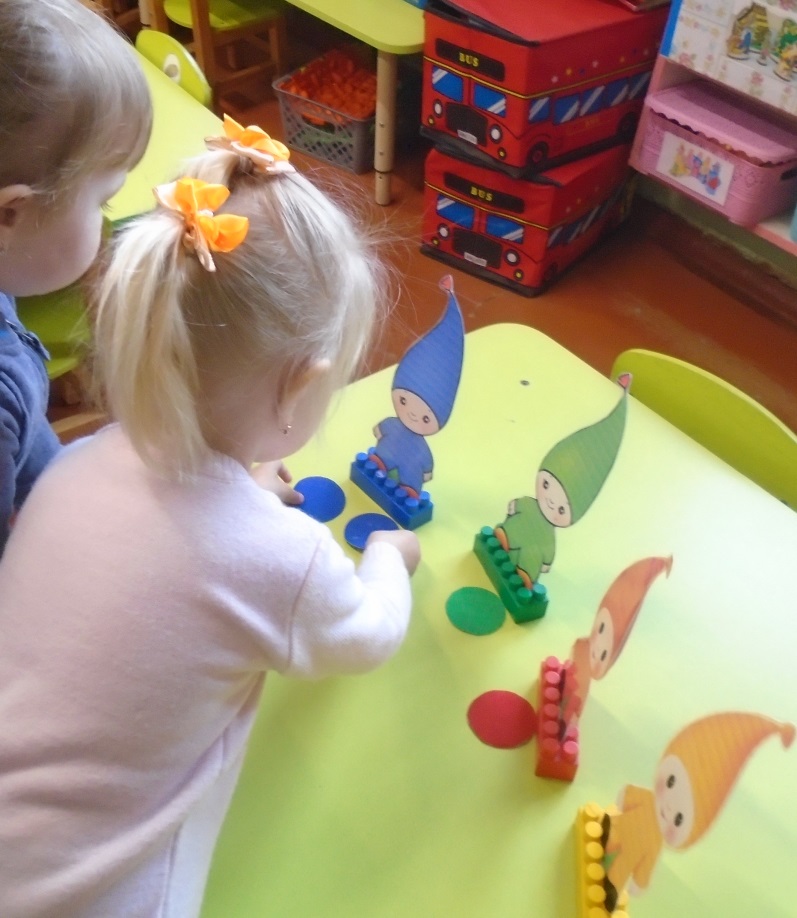 Самостоятельная деятельность детей: рассматривание иллюстраций
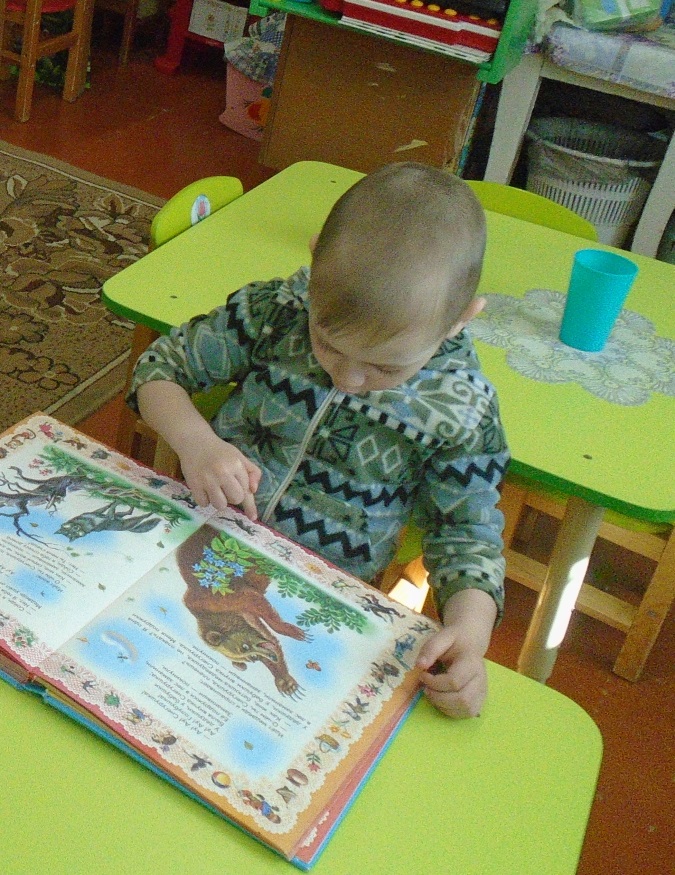 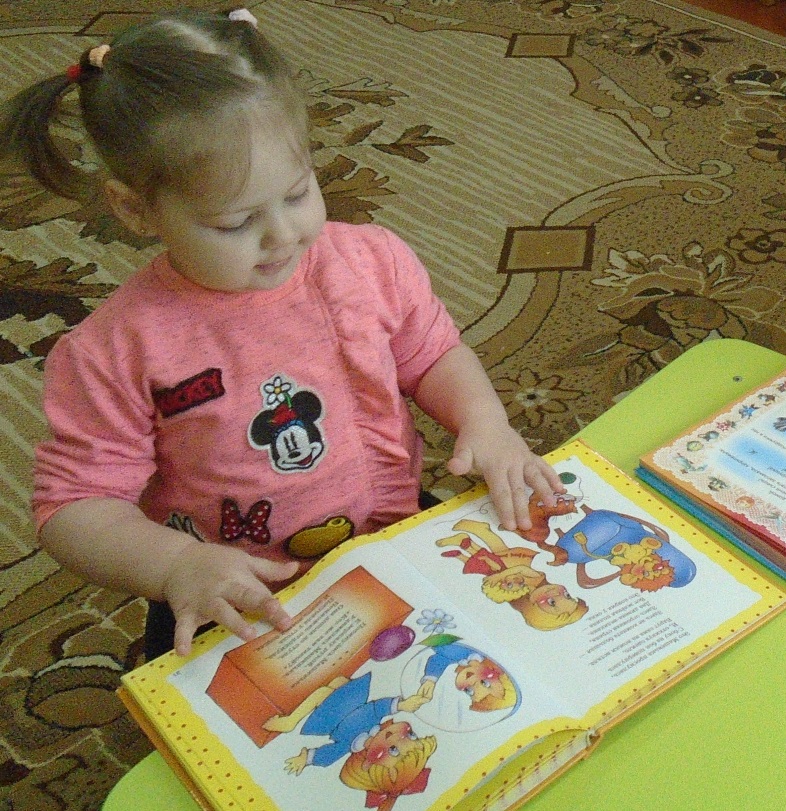 Складываем пазлы
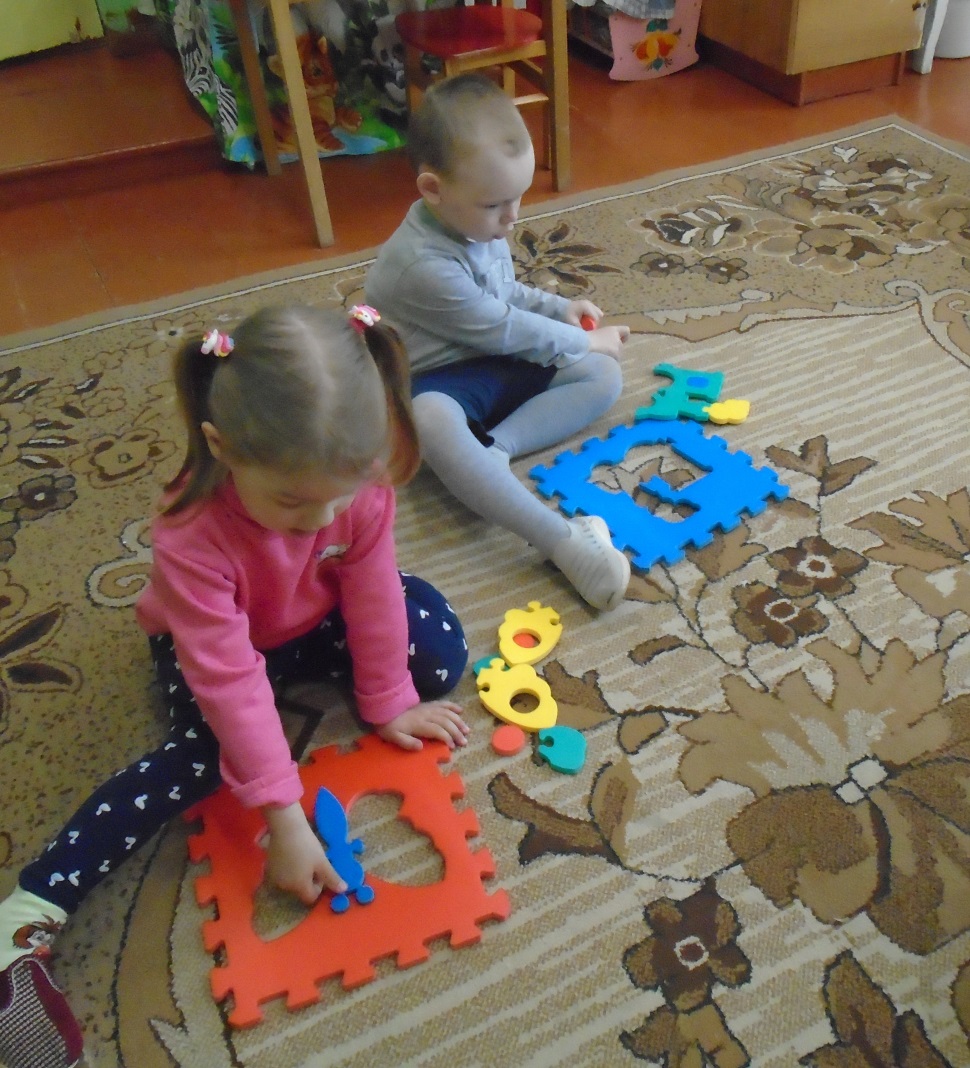 Играем со шнуровкой
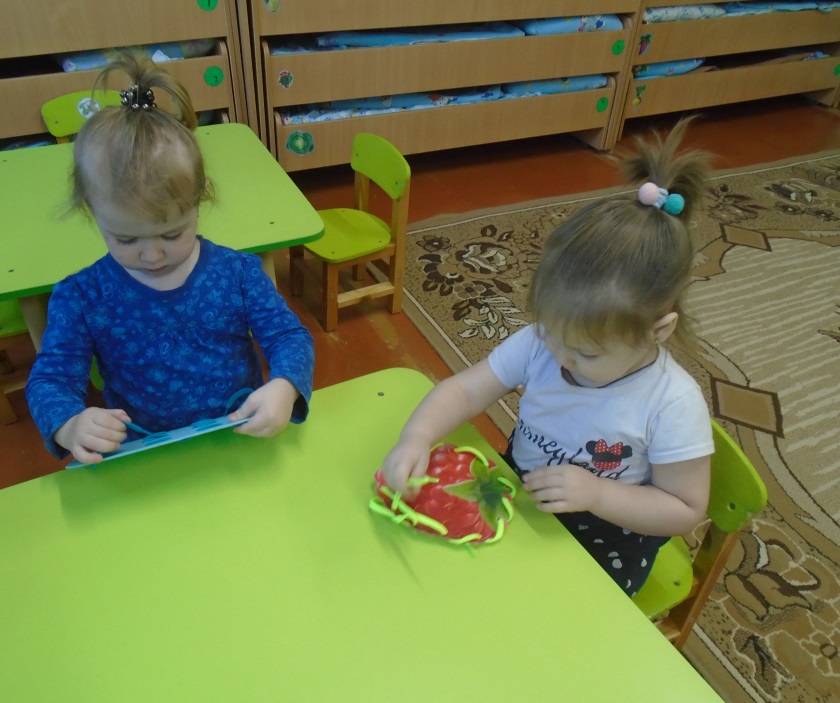 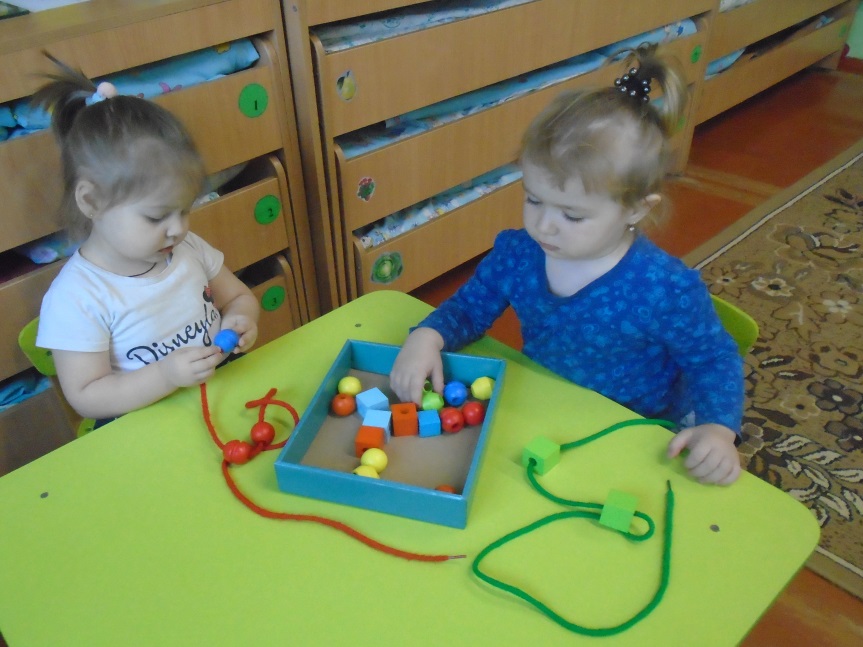 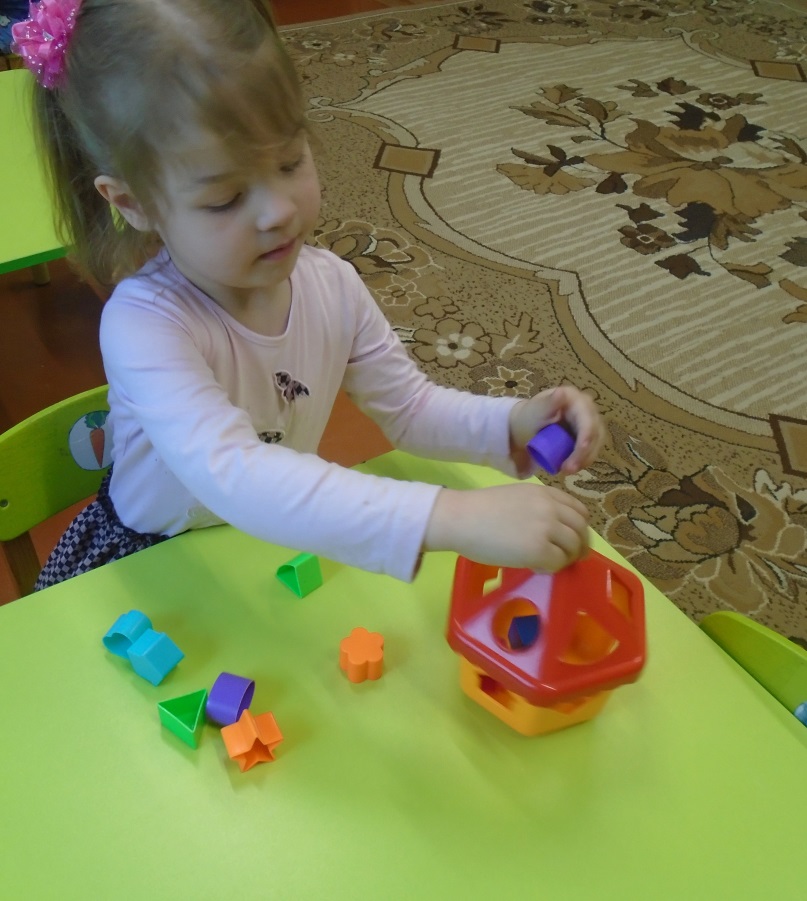 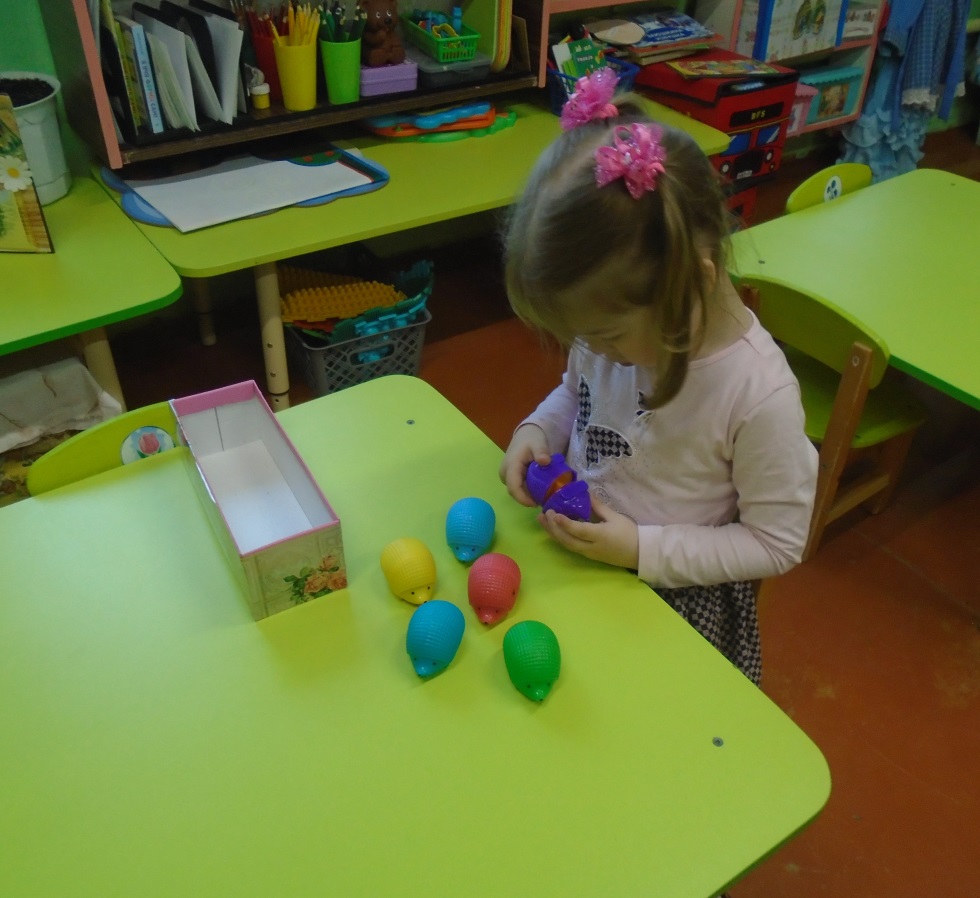 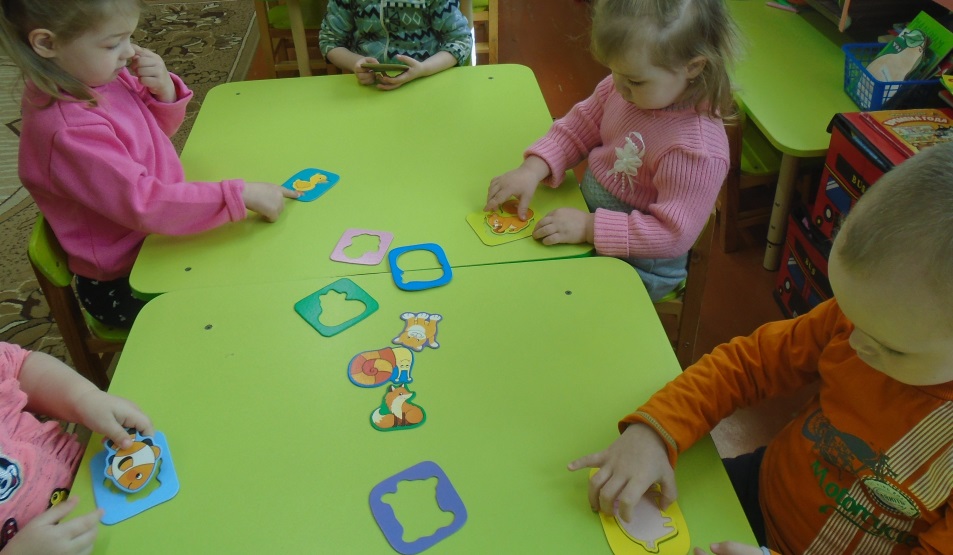 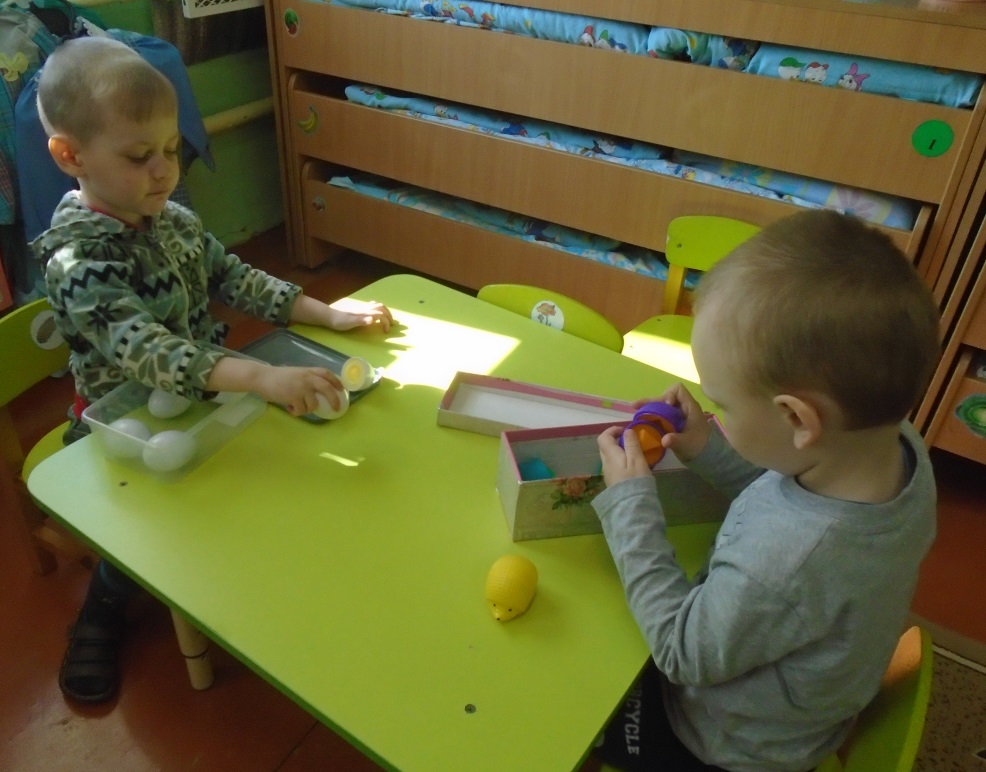 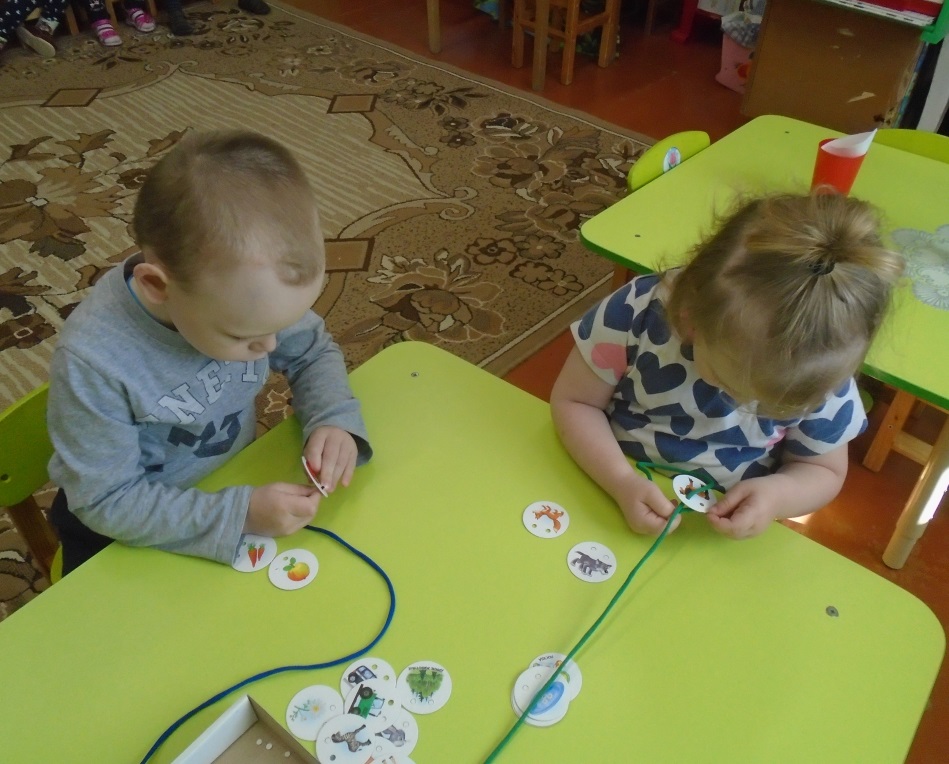 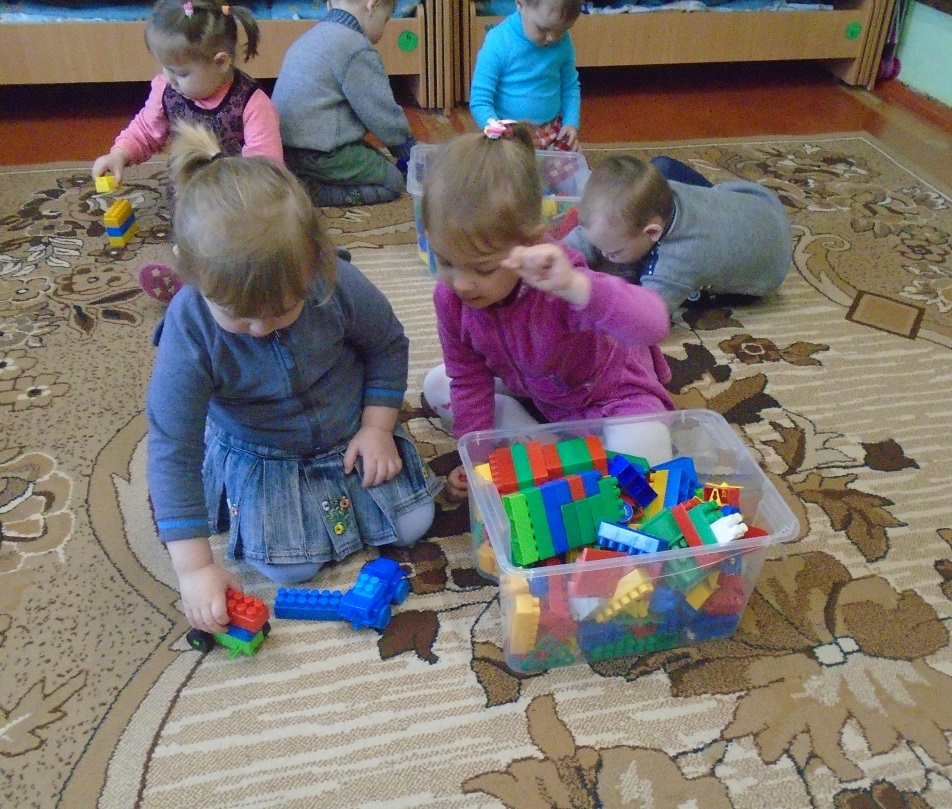 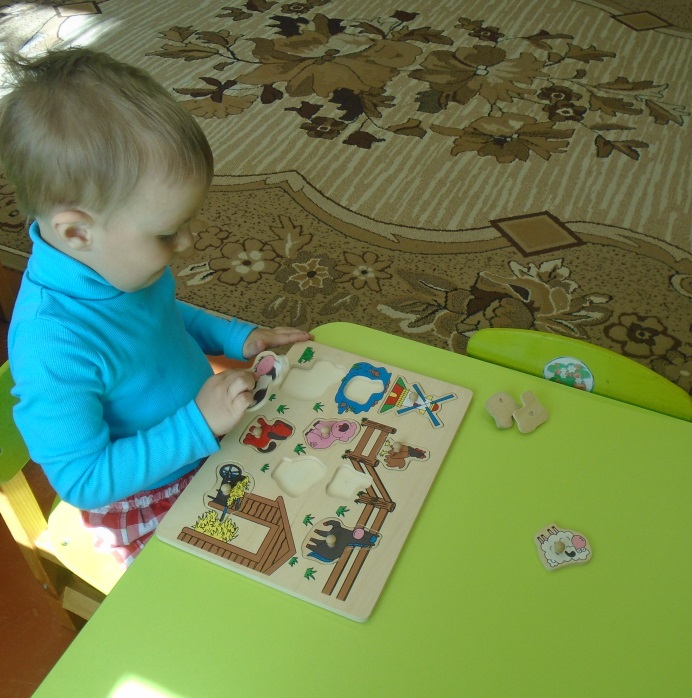 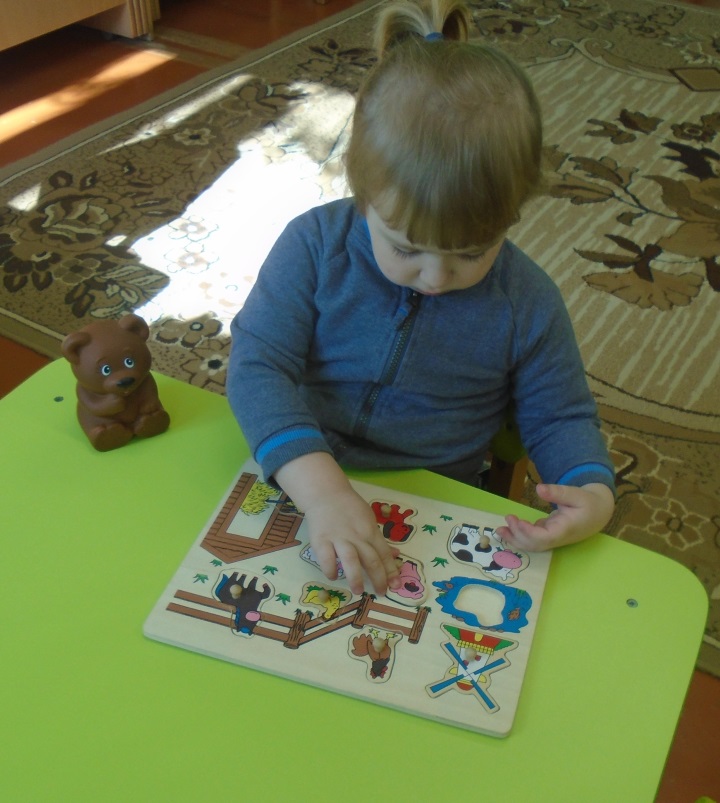 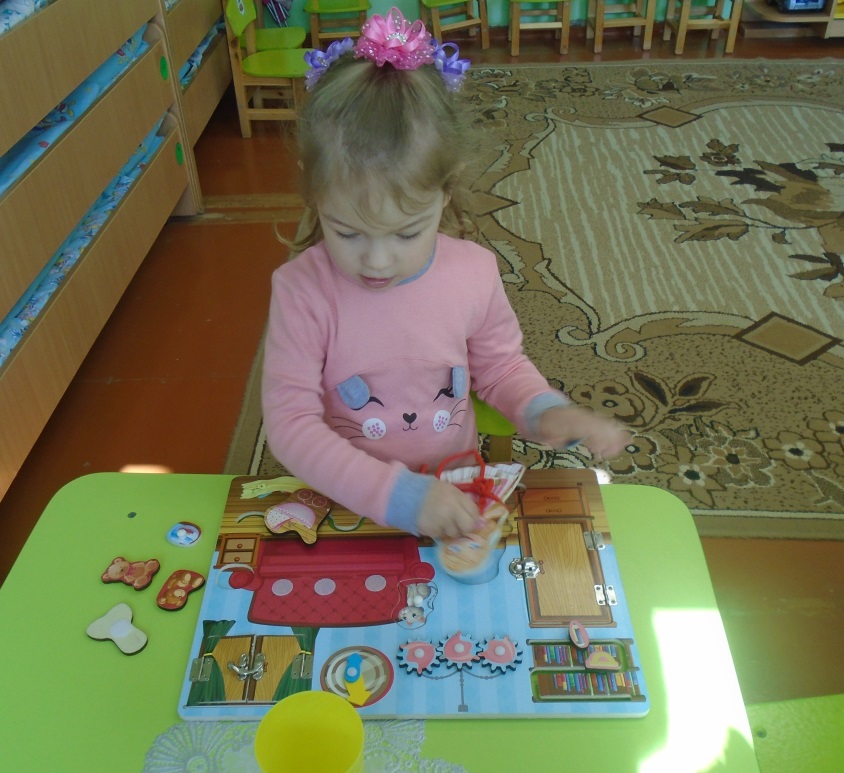 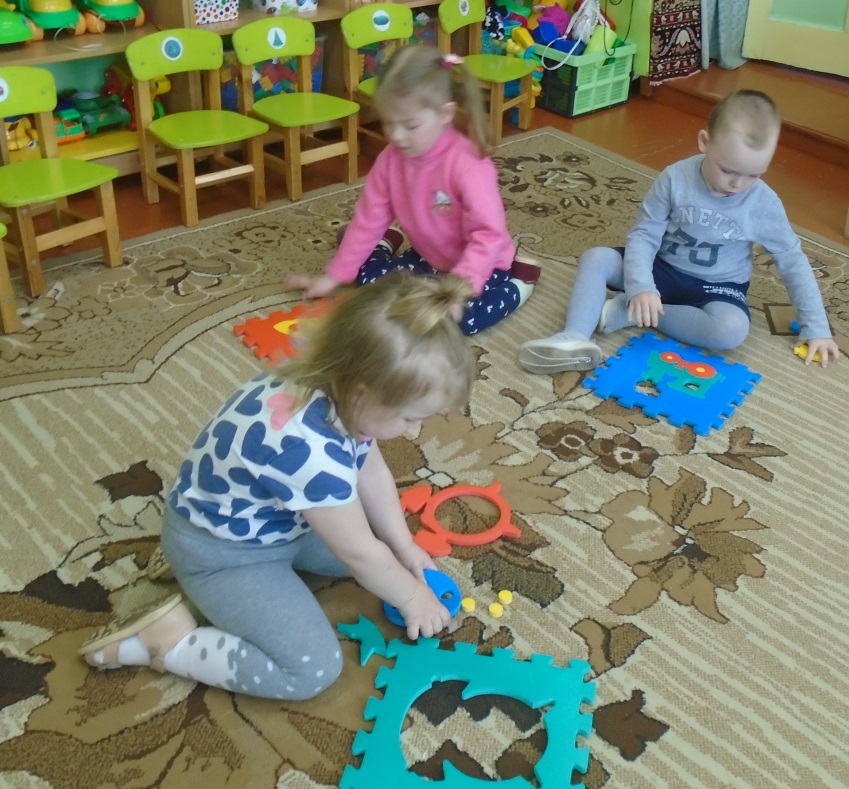 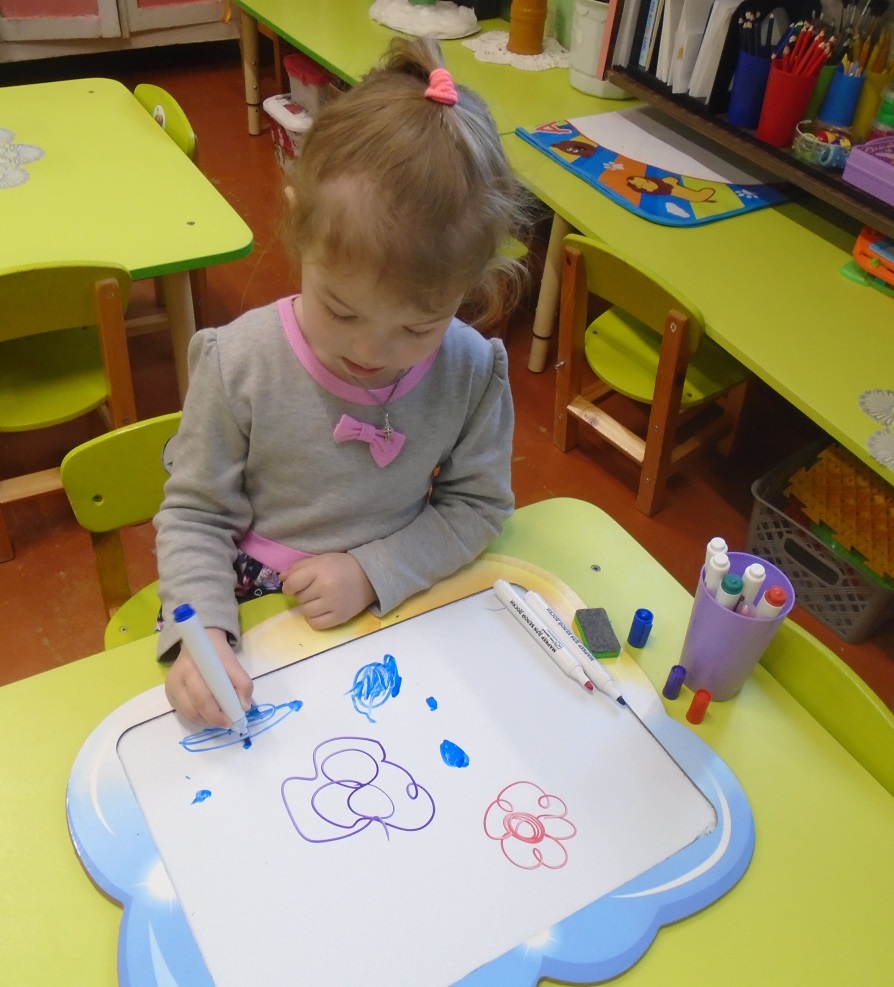 Индивидуальная работа
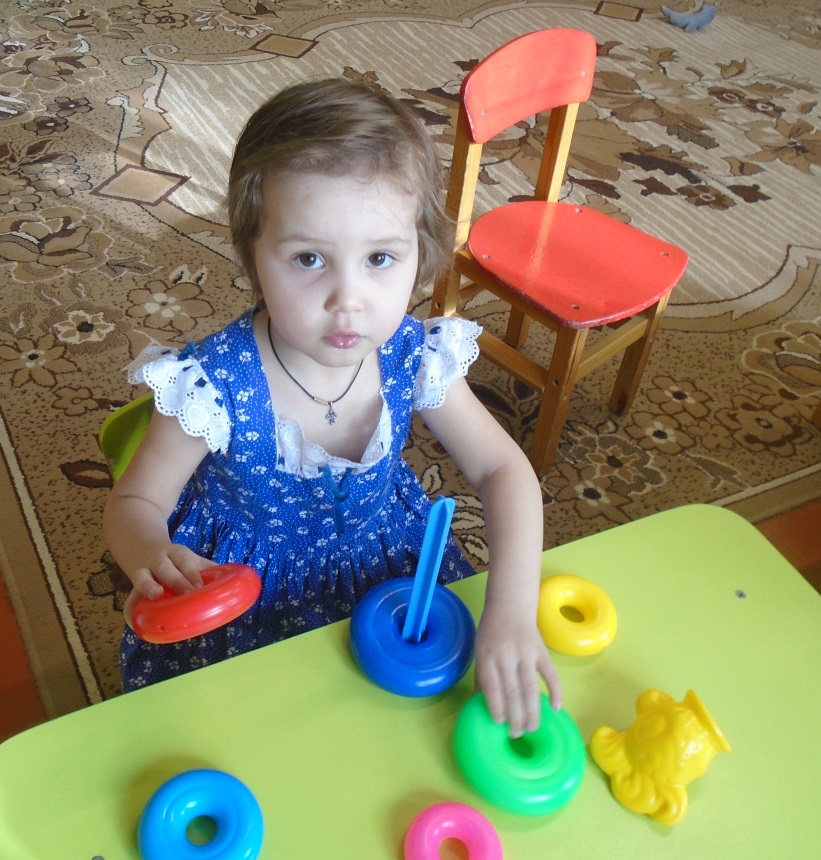 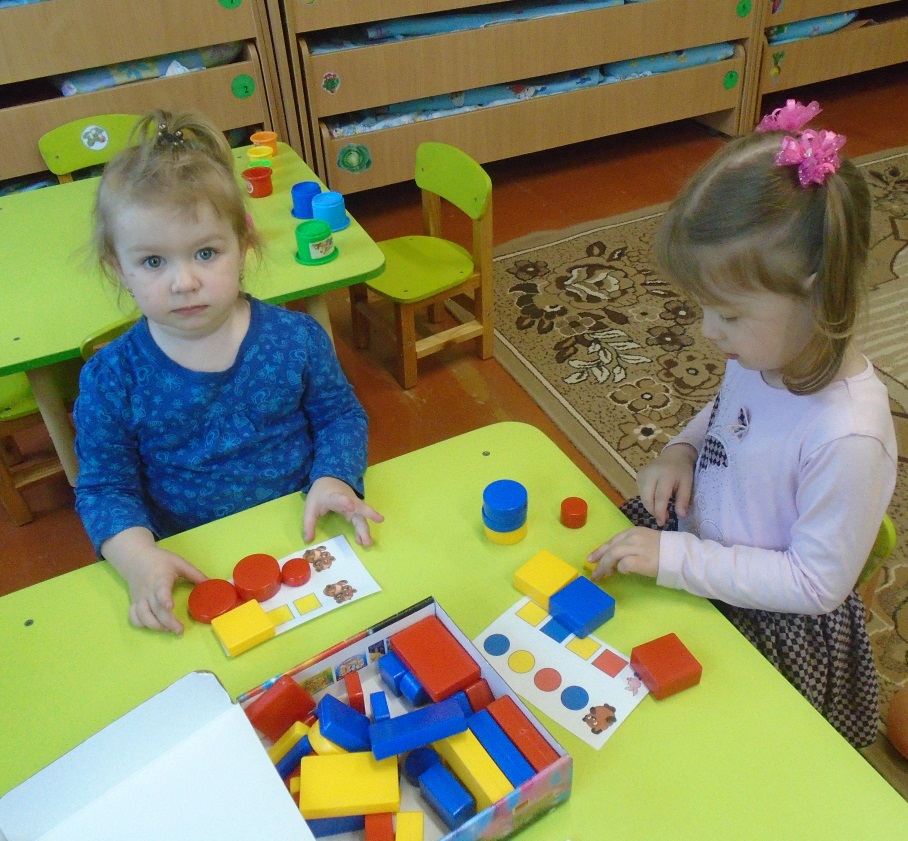 Играем в сюжетно ролевые игры: «Больница»
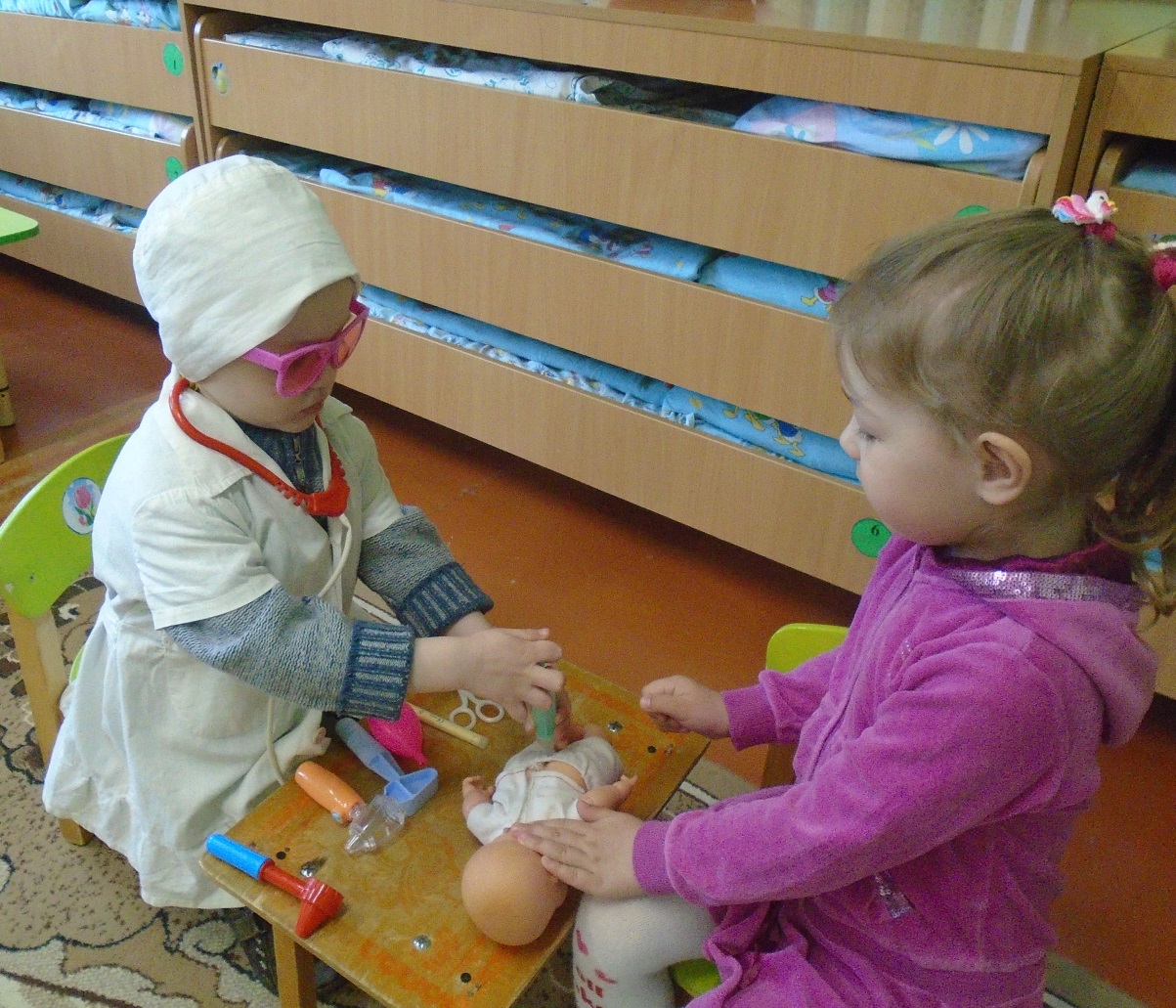 «Магазин»
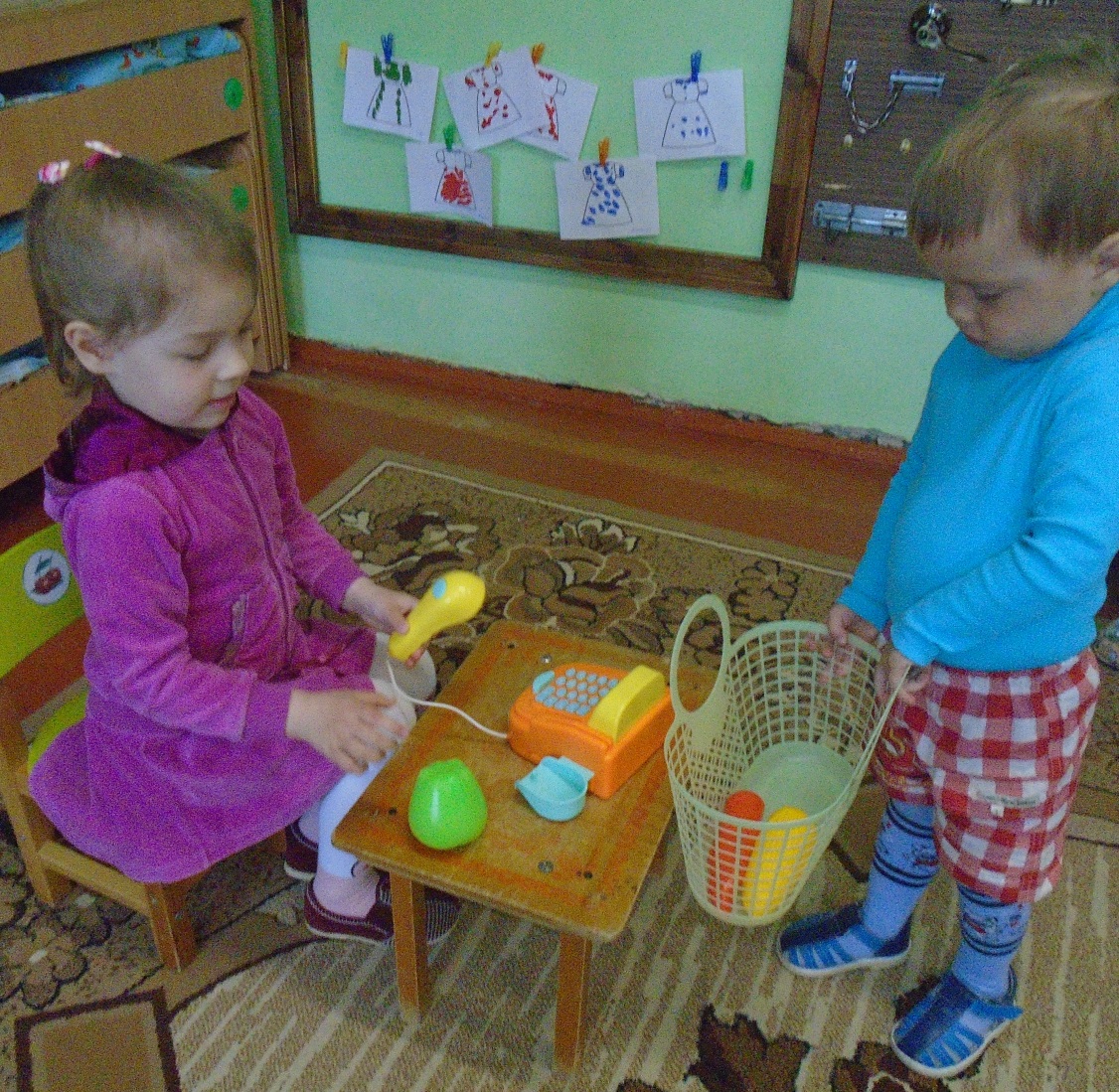 «Дочки- матери»
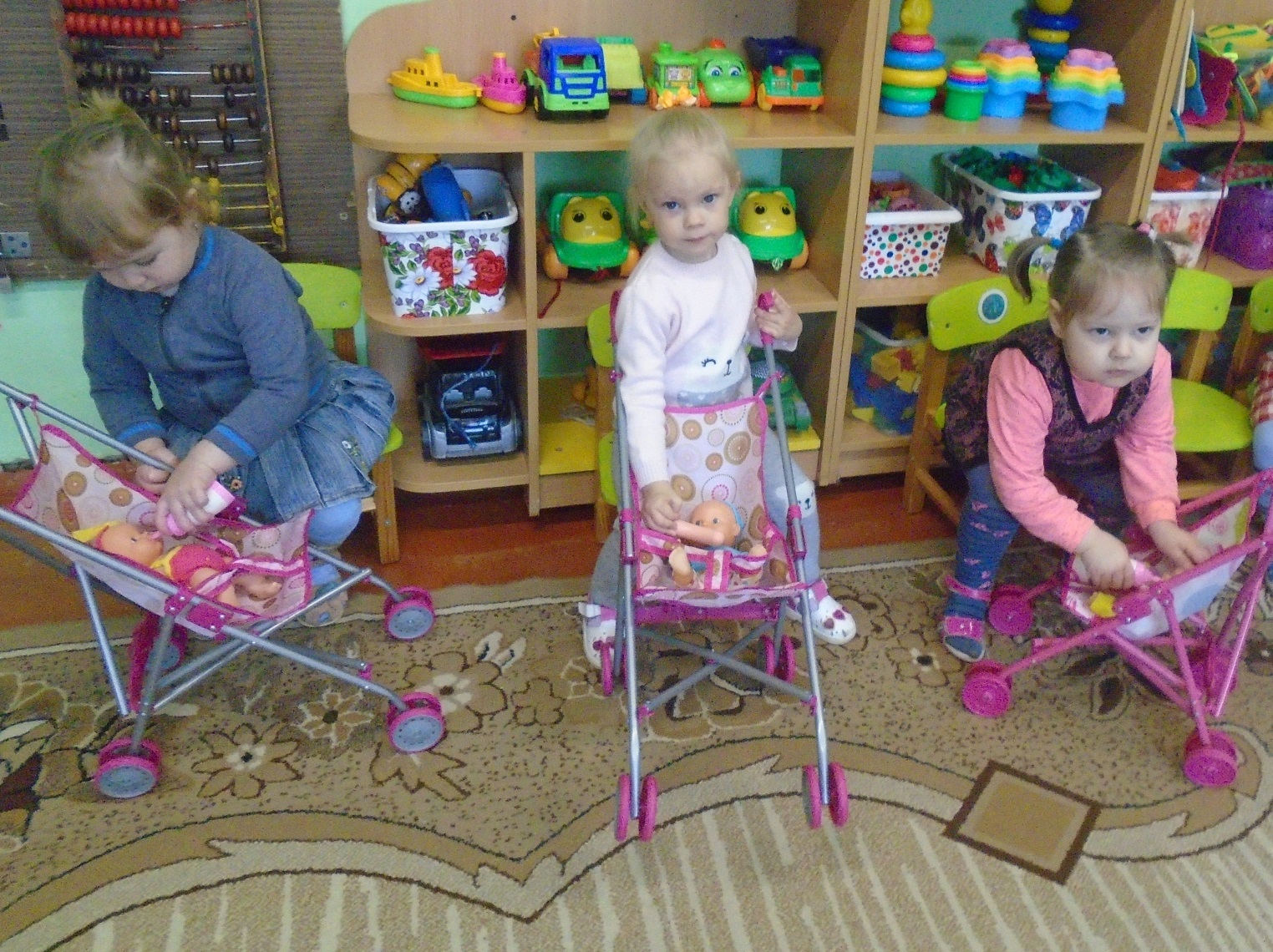 «Повар готовит обед»
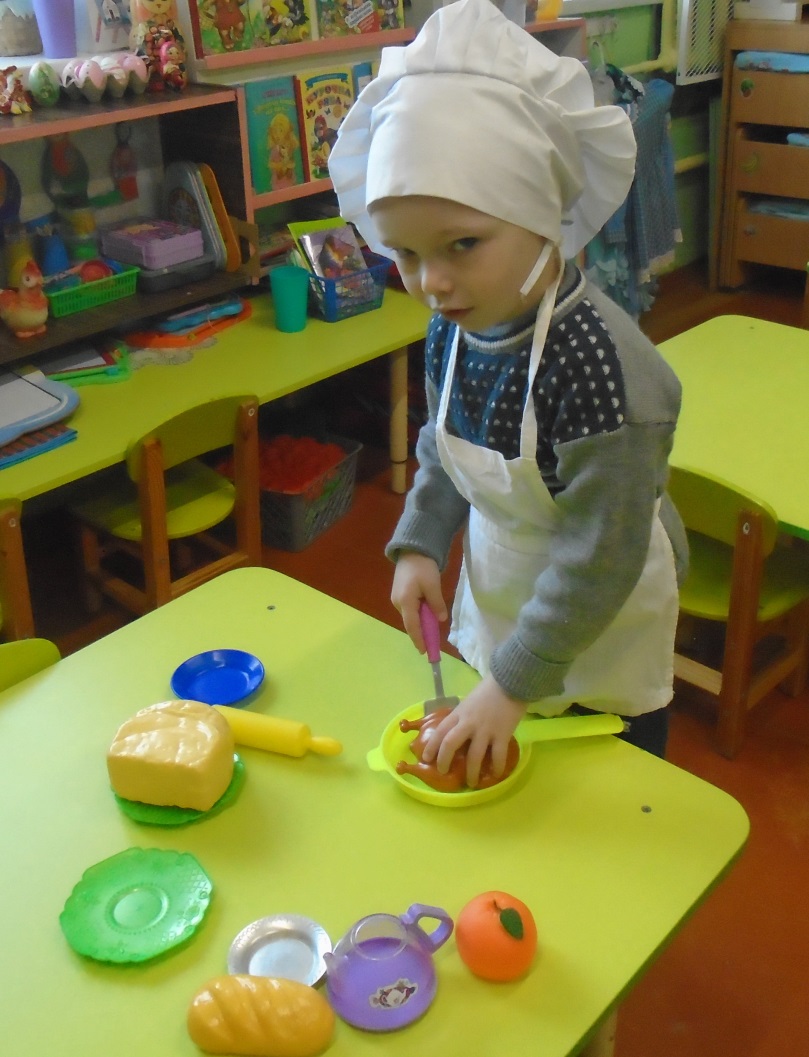 Наблюдение на прогулке
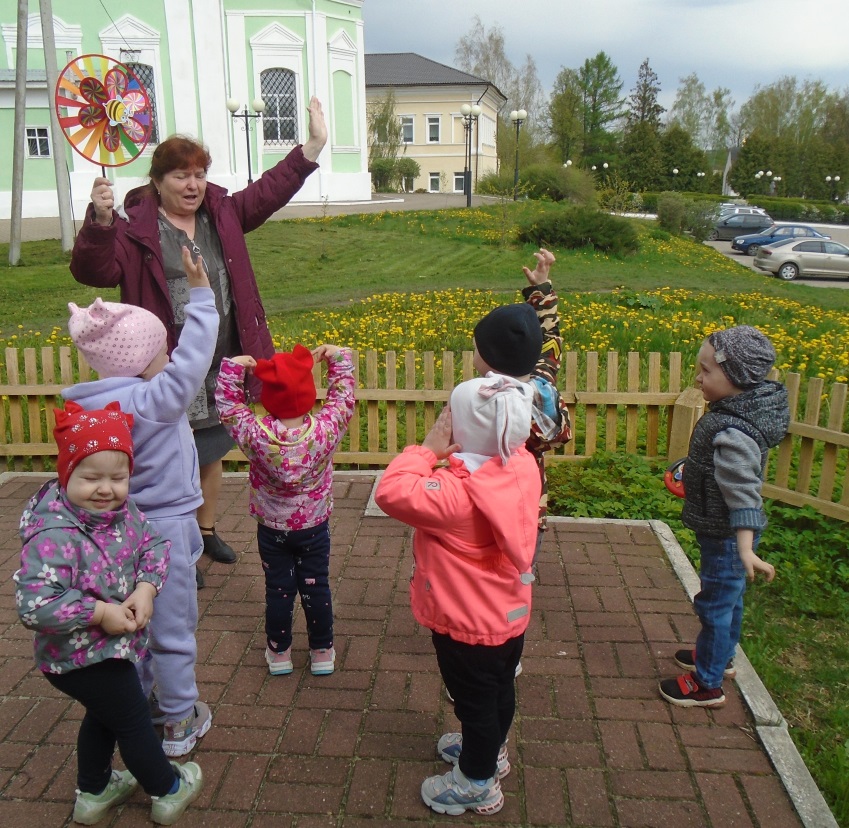 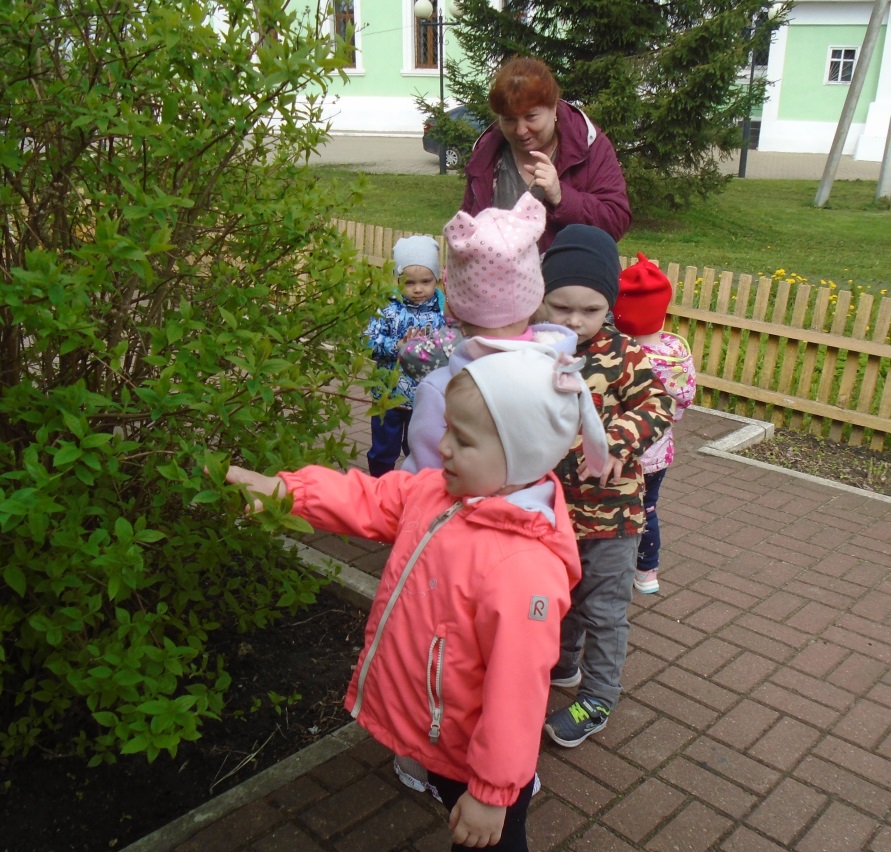 Прогулка: играем в сюжетно ролевые игры
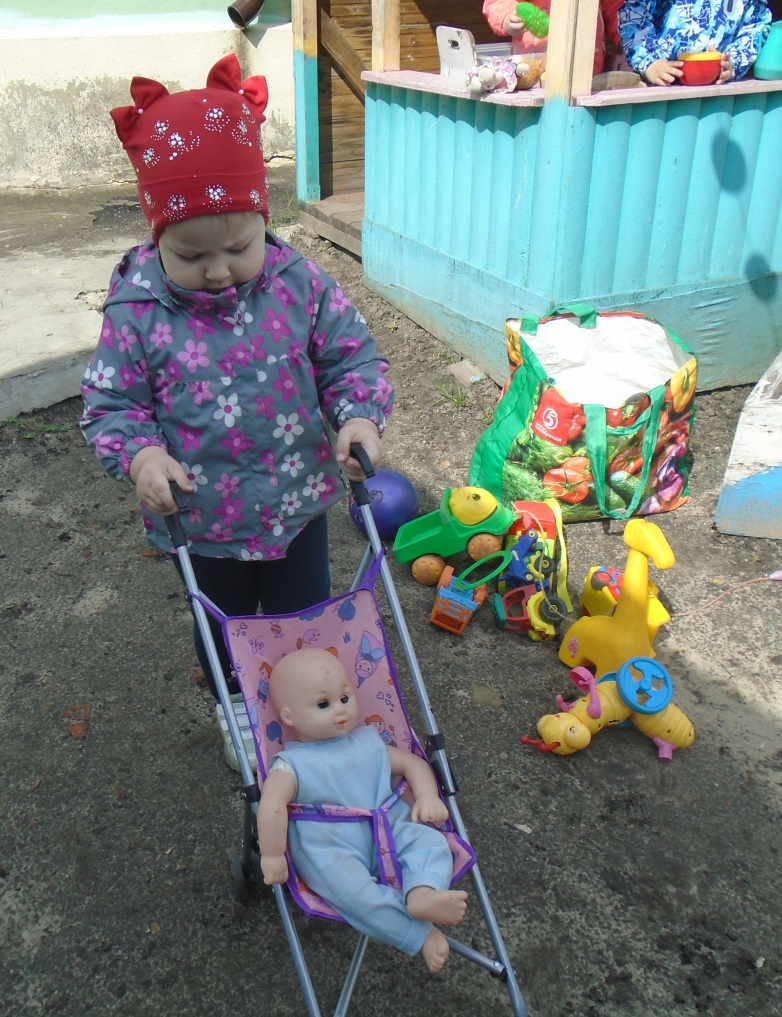 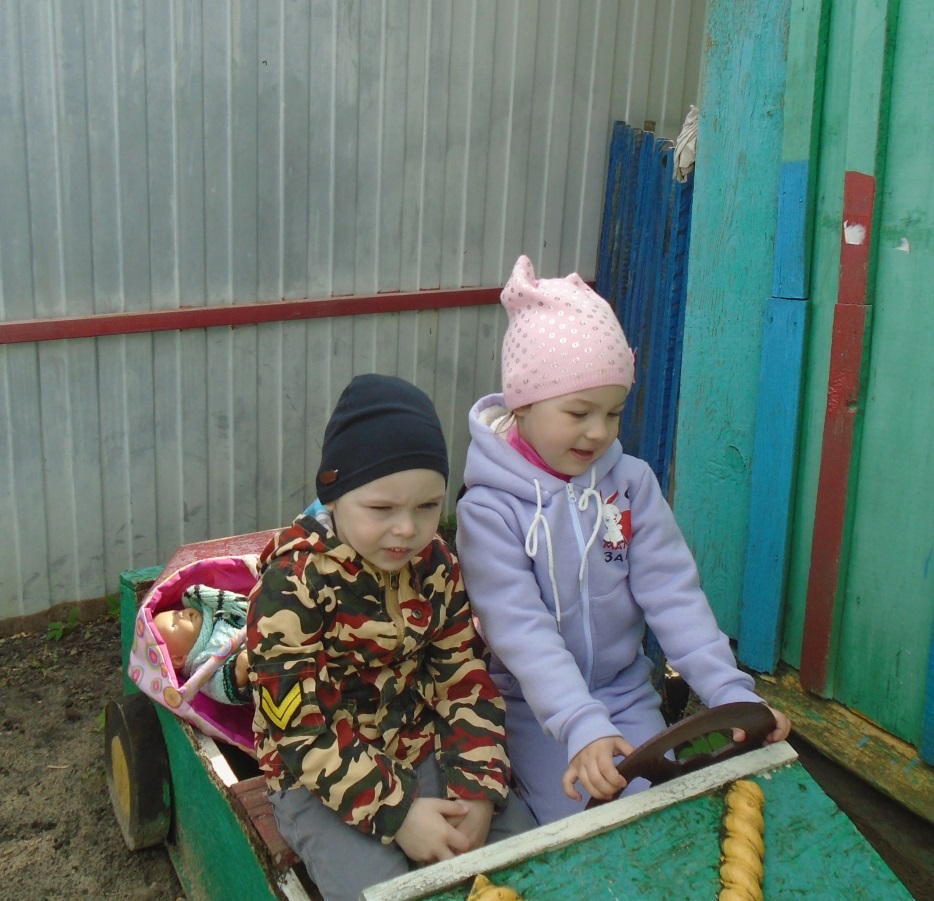 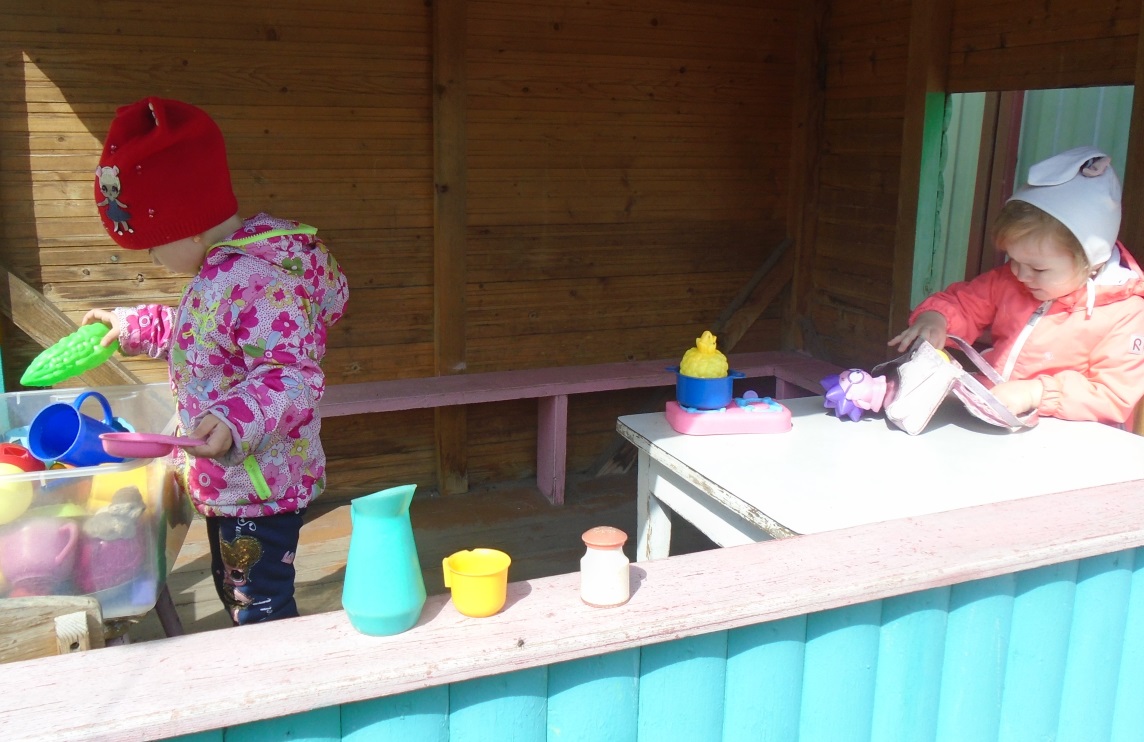 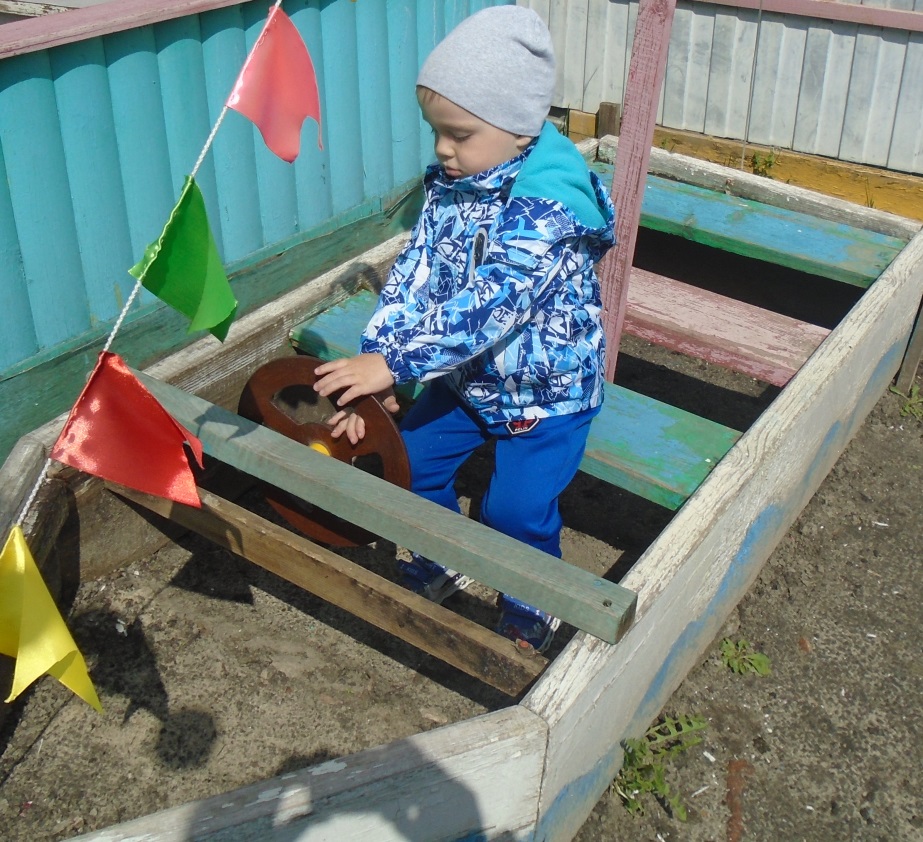 Подвижные игры: «Солнышко и дождик»
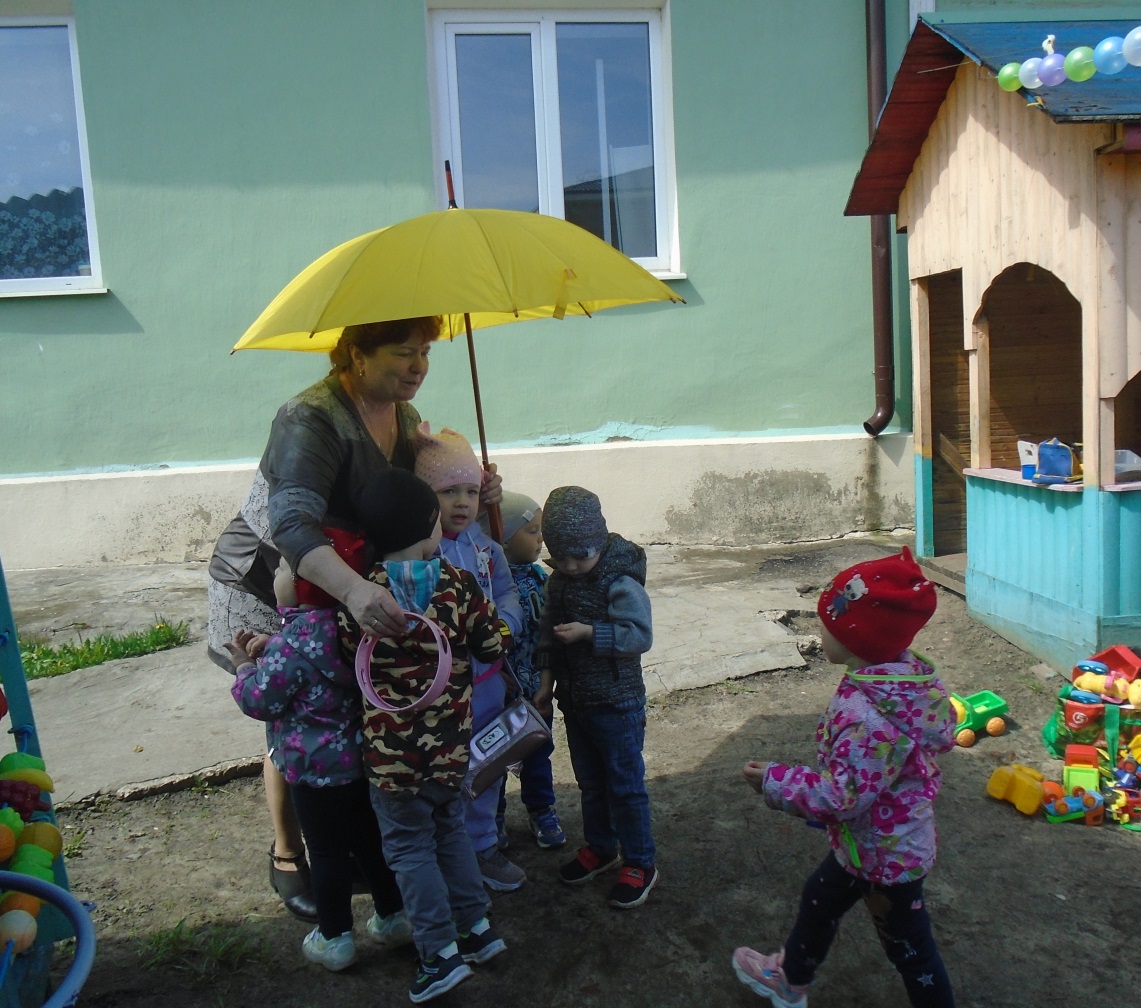 Играем в дидактические игры
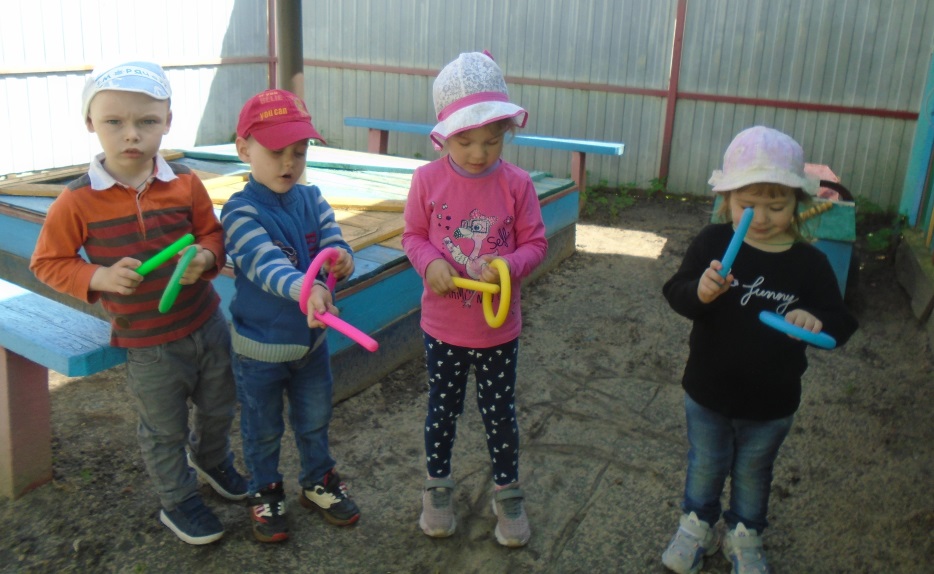 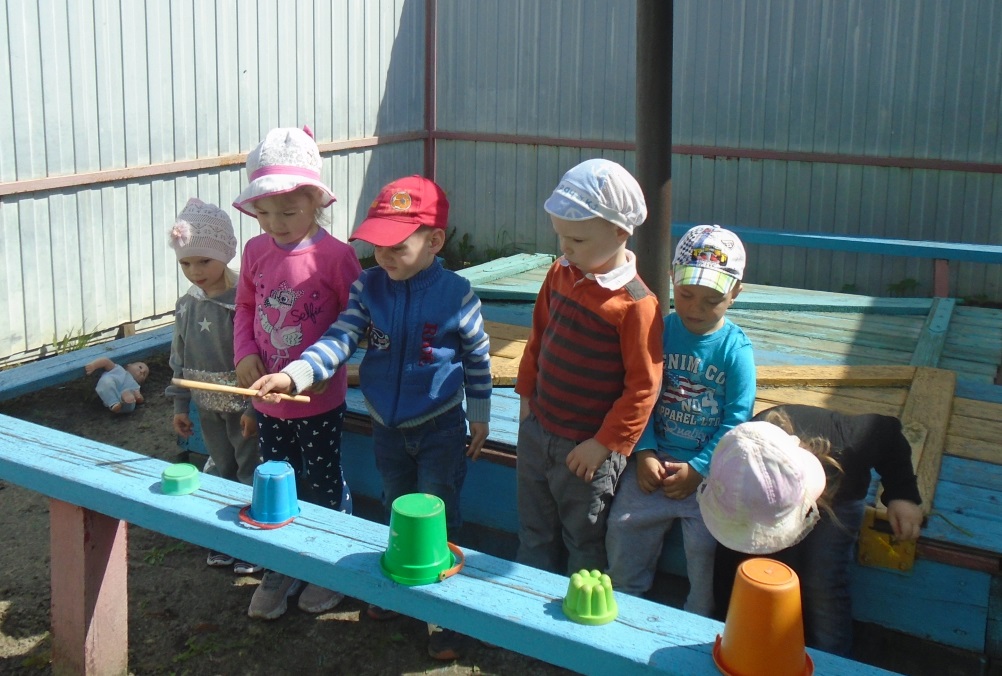 Готовимся ко сну, раздеваемся самостоятельно
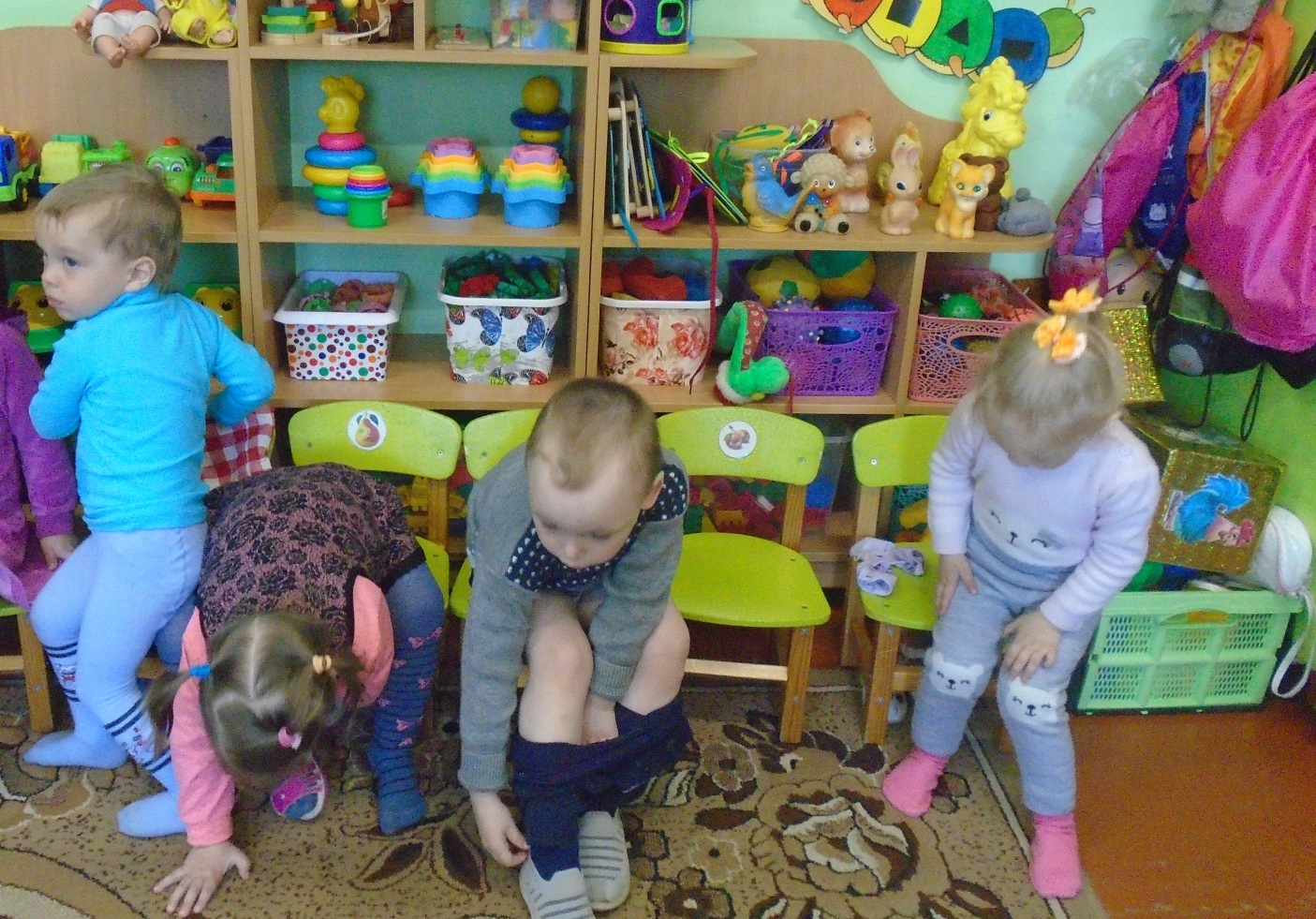 Спасибо за внимание
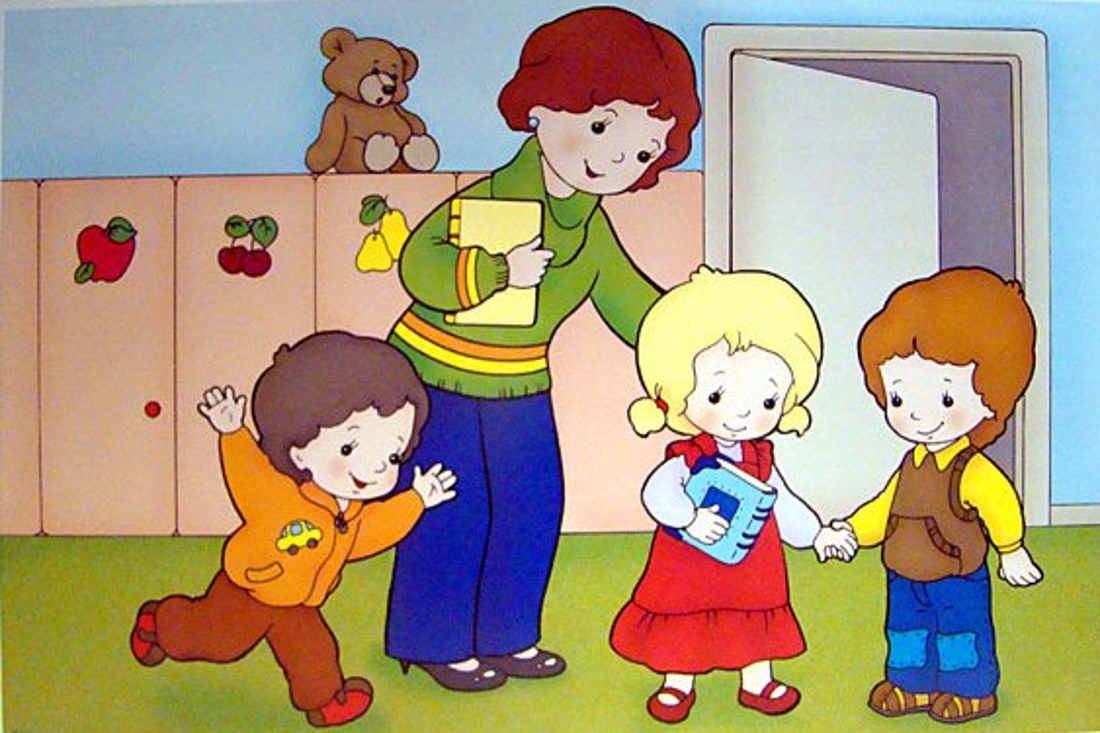 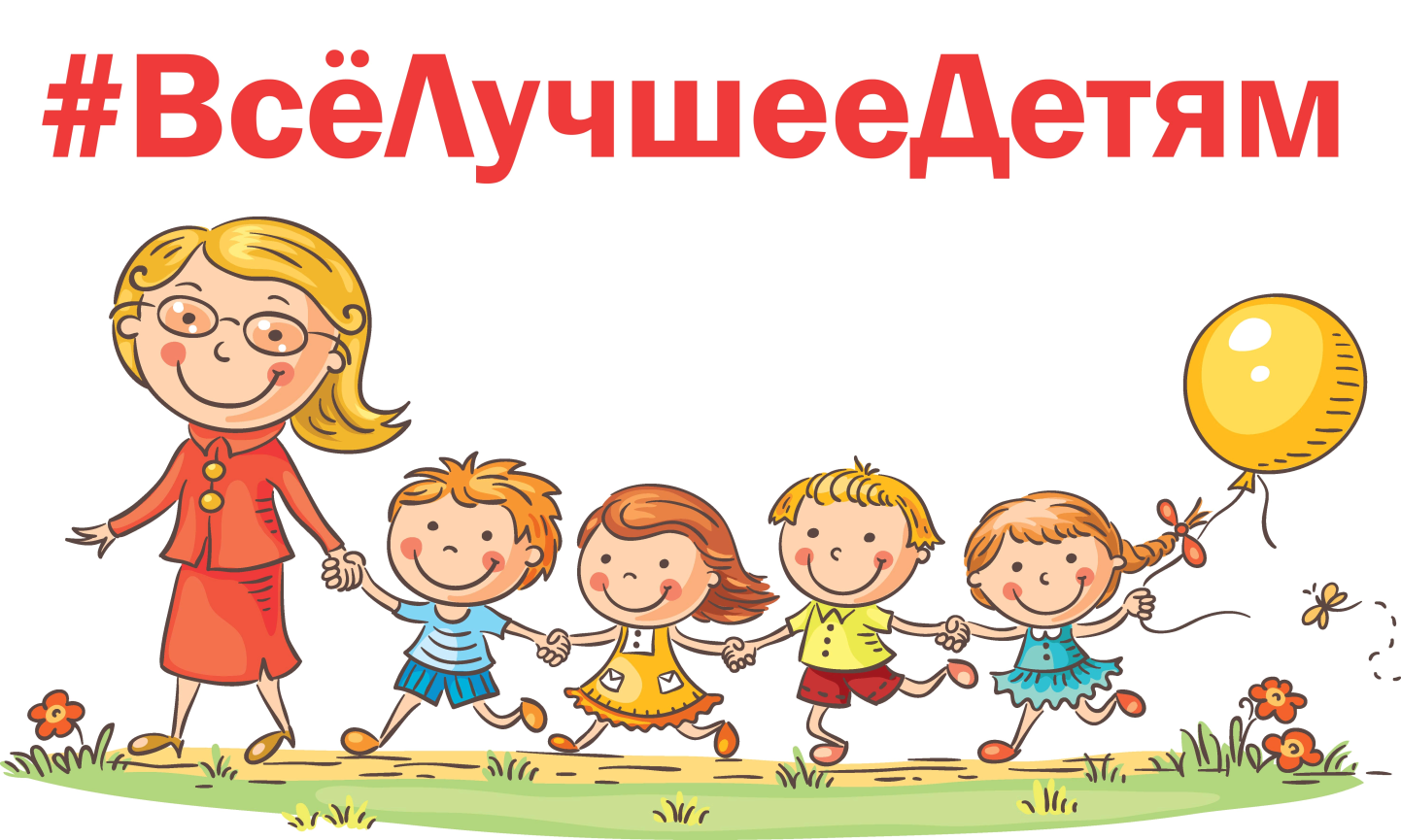